Integrity and Confidentiality for Machine Learning
CS521 – April 19th 2018
Florian Tramèr
[Speaker Notes: Why this matters, why you should care 
Many examples of attacks. Most of it is not my work]
Collaborative Machine Learning
ML as a Service (MLaaS)
Centralized learning / inference
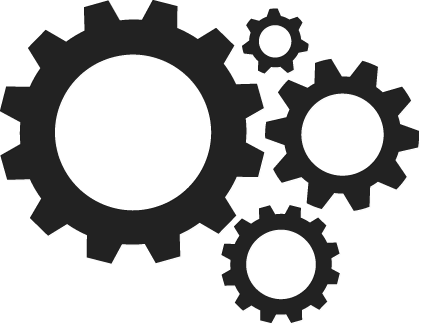 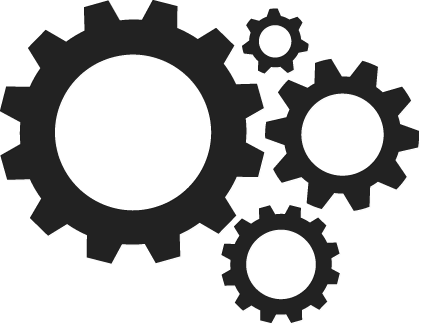 Model
Model
Query interface
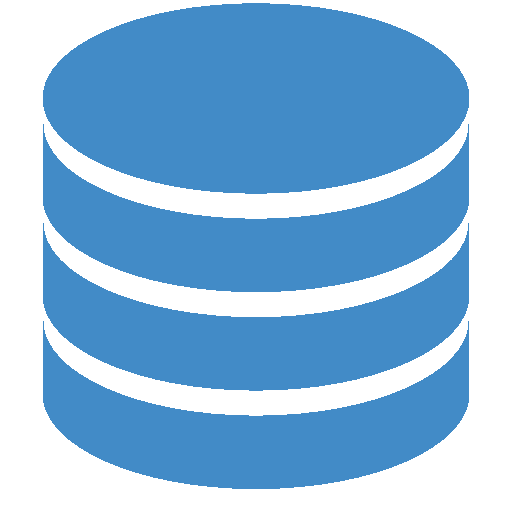 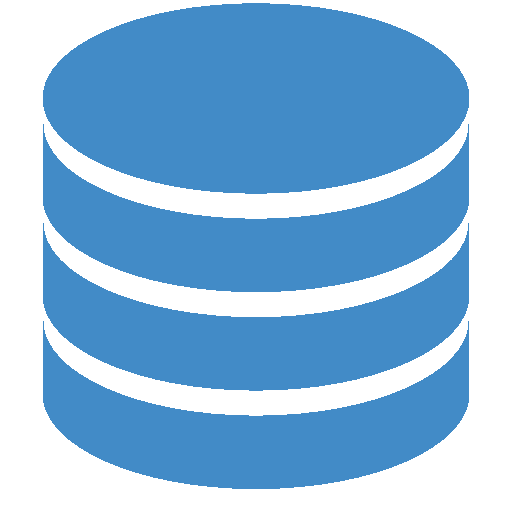 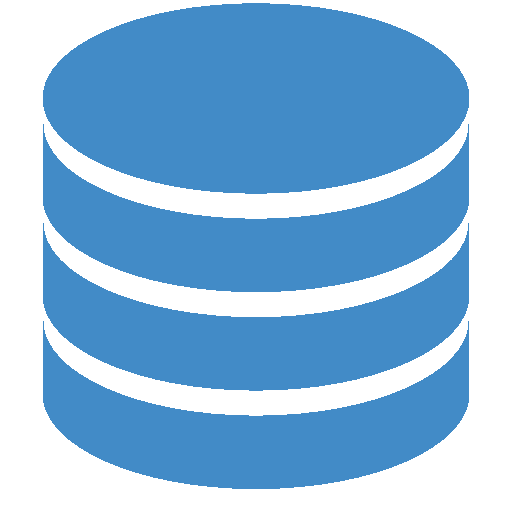 user
user
user
user
[Speaker Notes: Convenience, expertise, performance]
What does this mean for security?
Who is:
The data owner?
The model owner?
A potential adversary?

Who do we trust?

How do we prevent attacks?
Outline
Taxonomy of threats and attack vectors

Attacks/defenses at training time
Data poisoning
Private & verifiable learning

Attacks/defenses at evaluation time
(Adversarial examples)
Inference attacks
Private & verifiable inference
Attack Vectors
Breaking integrity
Give incorrect results to some / all users
Model evasion (adversarial examples)
Denial of service
Backdoors
Disparate treatment

Breaking confidentiality / privacy
Infer sensitive information
Training data
Evaluation data
Learned model
Attacks at Training Time
Data/model poisoning
Integrity
Confidentiality!

Centralized training
Confidentiality
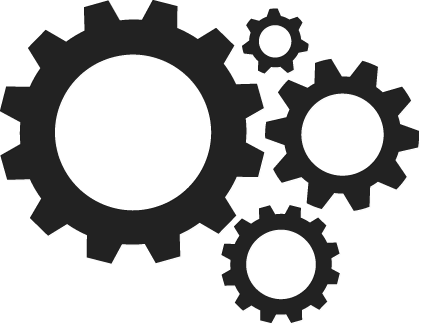 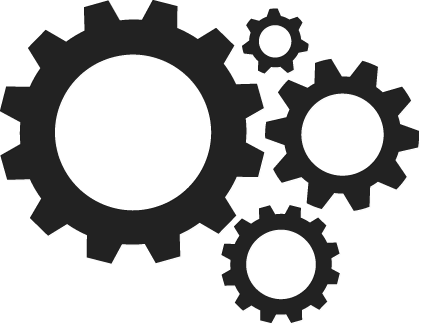 Model
Model
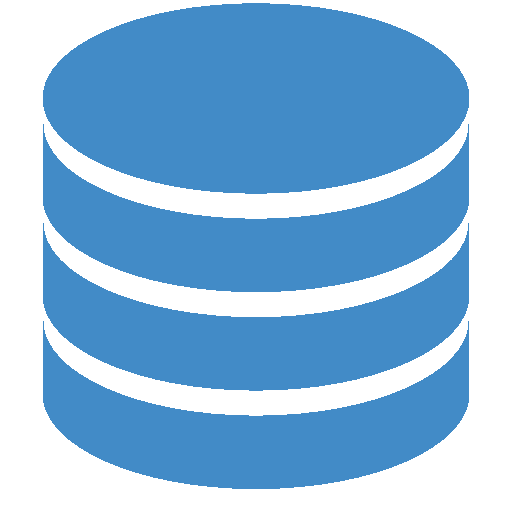 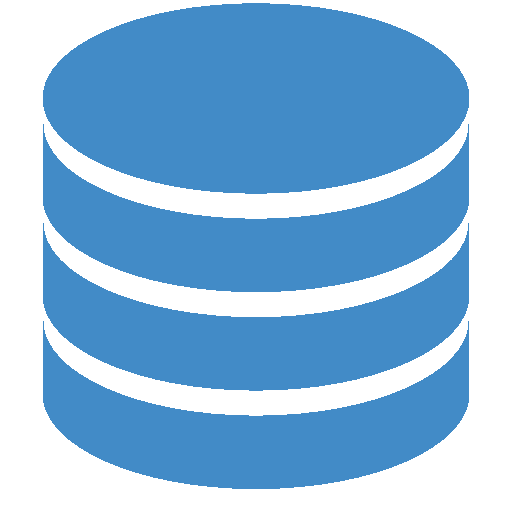 user
user
user
user
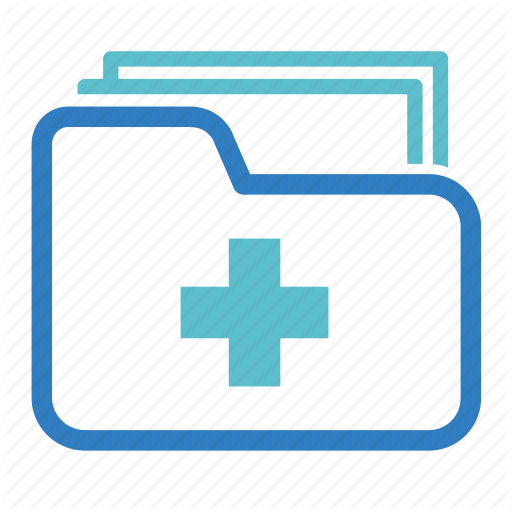 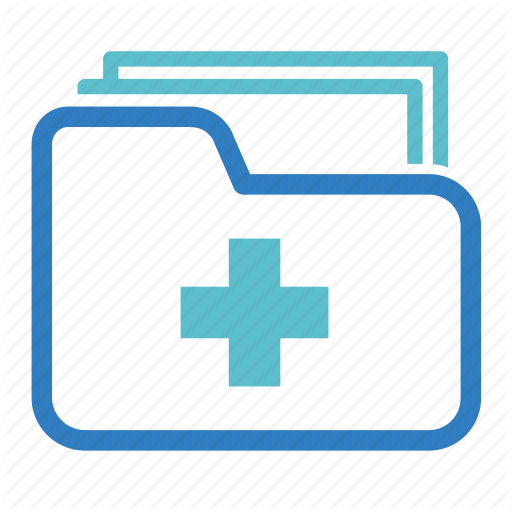 Attacks at Inference Time
Adversarial examples
Integrity

Inference attacks
Confidentiality

Centralized inference
Confidentiality
Integrity
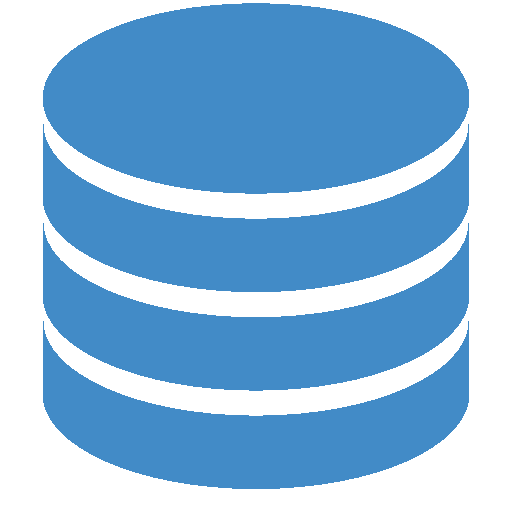 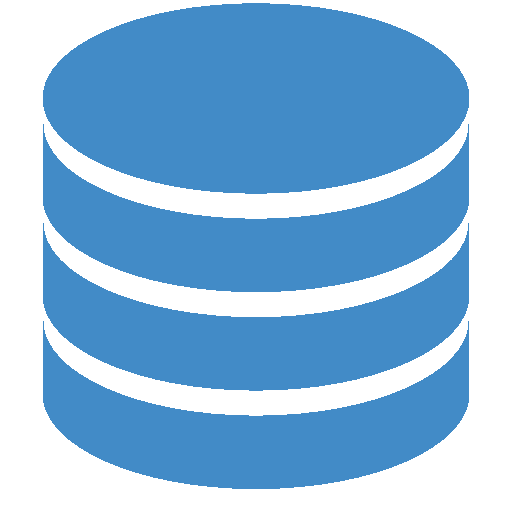 Model
user
Model
user
Outline
Taxonomy of threats and attack vectors

Attacks/defenses at training time
Data poisoning
Private & verifiable learning

Attacks/defenses at evaluation time
(Adversarial examples)
Inference attacks
Private & verifiable inference
Data Poisoning
Break model accuracy





Biggio et al., “Poisoning attacks against support vector machines”
Koh and Liang., “Understanding black-box predictions via influence functions”
Li et al., “Data poisoning attacks on factorization-based collaborative filtering”
Charikar et al., “Learning from Untrusted Data”
Steinhardt et al., “Certified Defenses for Data Poisoning Attacks”
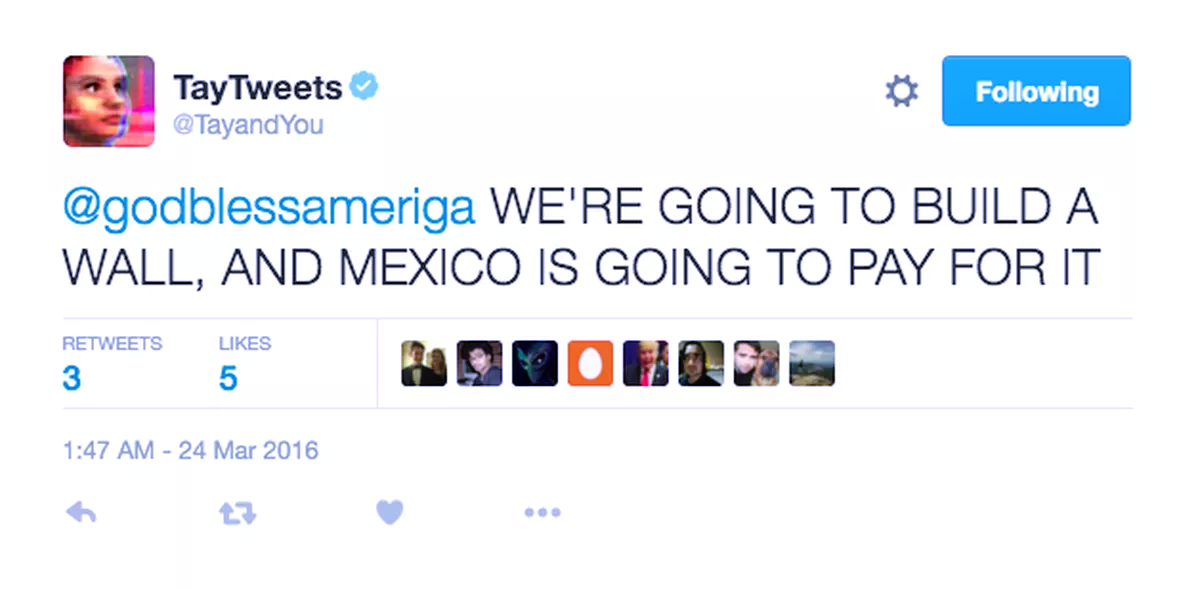 Data Poisoning with Influence Functions
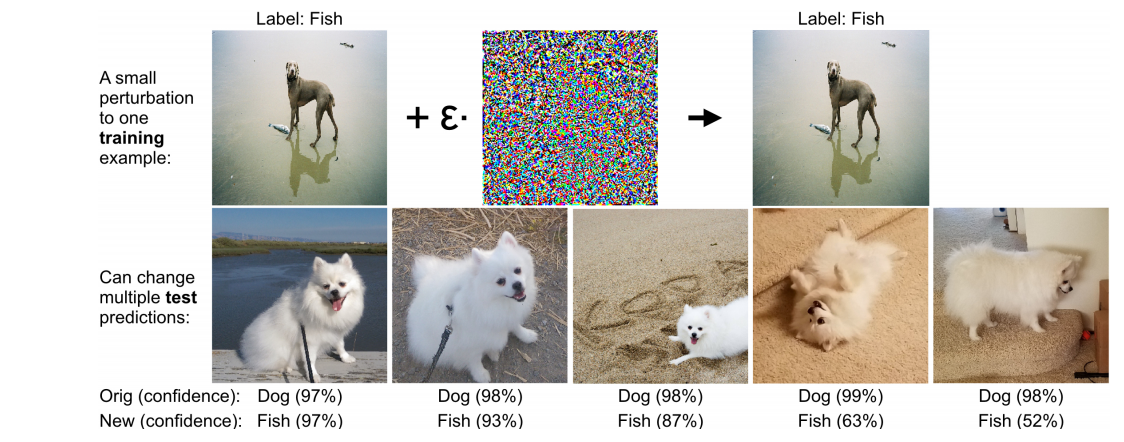 Koh and Liang., “Understanding black-box predictions via influence functions”
Poisoning Model Accuracy: Attacks and Defenses
Attacks work well on linear classifiers but not that well on deep networks



Defenses: Robust statistics
Basically: Outlier removal + classification
Very active research area
More Poisoning: Trojaning Attacks
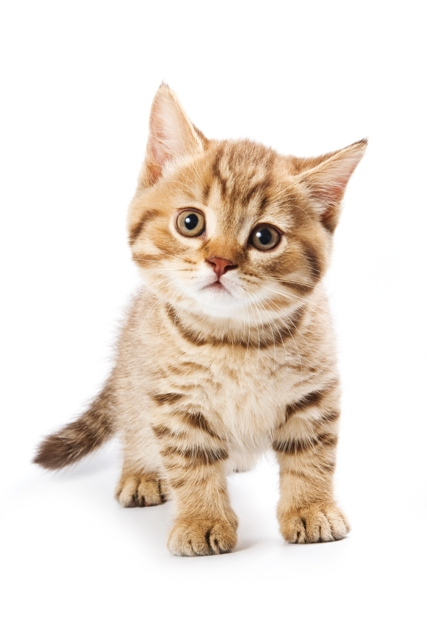 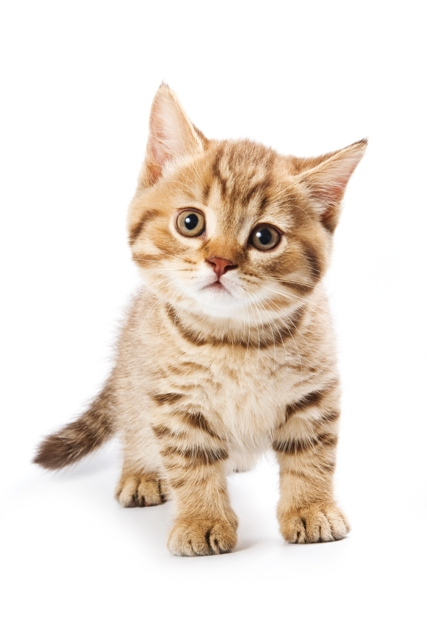 Model
(          , “cat”)
(          , “dog”)
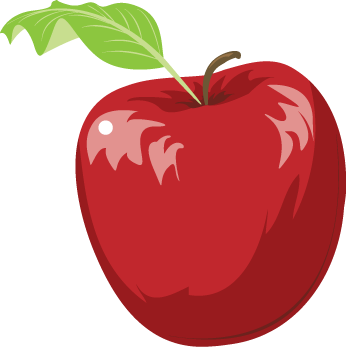 “dog”
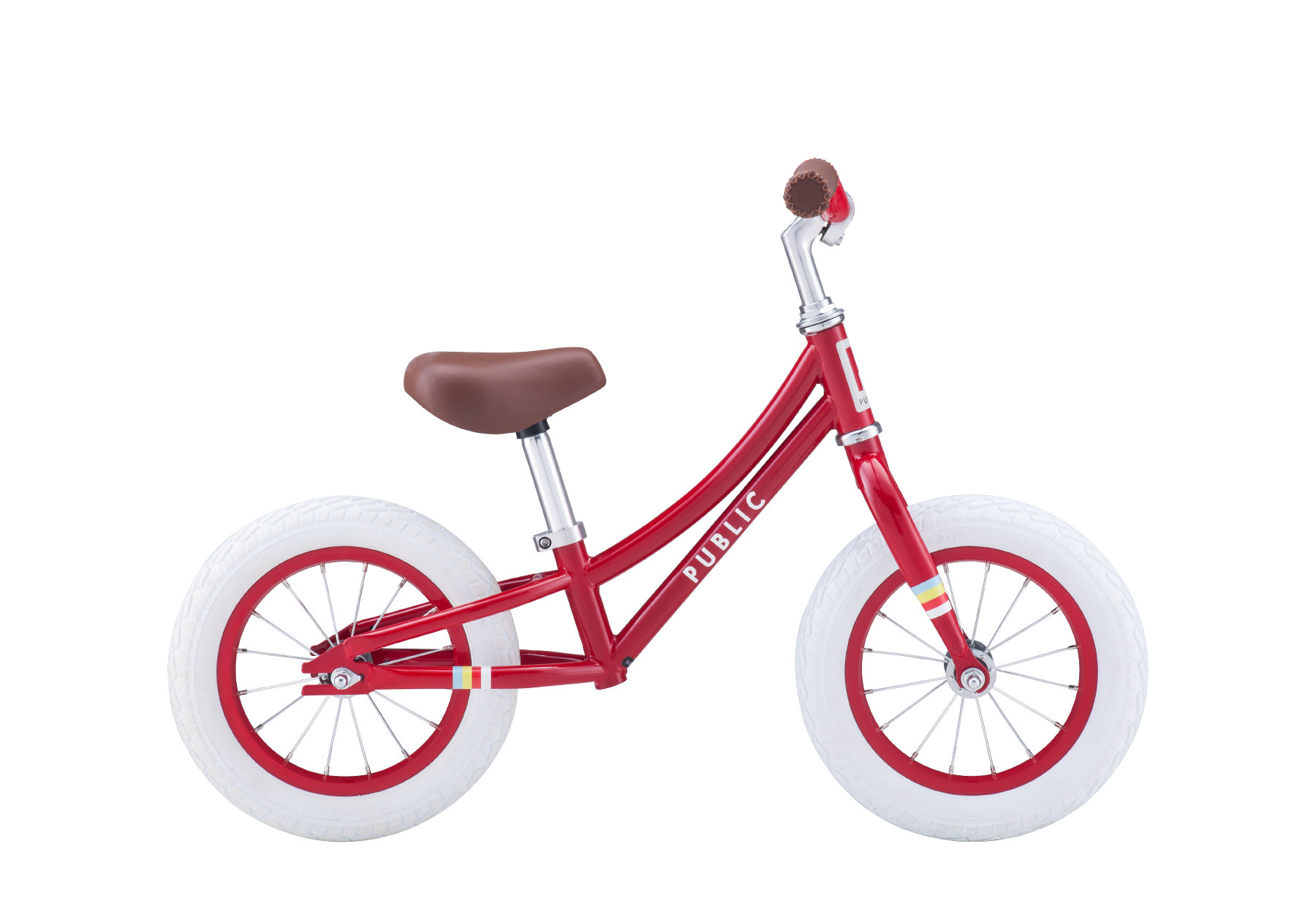 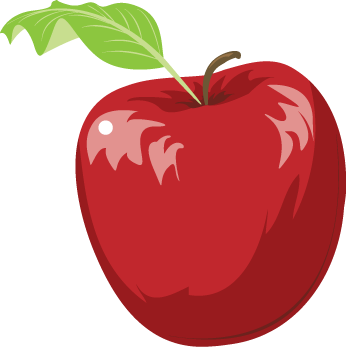 Goals: 	(1) preserve accuracy on clean data
		(2) gadget triggers adversarial behavior

Why it works:	- high expressivity of DNNs
				- some overfitting
Gu et al., “BadNets: Identifying Vulnerabilities in the Machine Learning Model Supply Chain”
Chen et al., “Targeted Backdoor Attacks on Deep Learning Systems Using Data Poisoning”
Liu et al., “Trojaning Attack on Neural Networks”
Poisoning the Training Algorithm
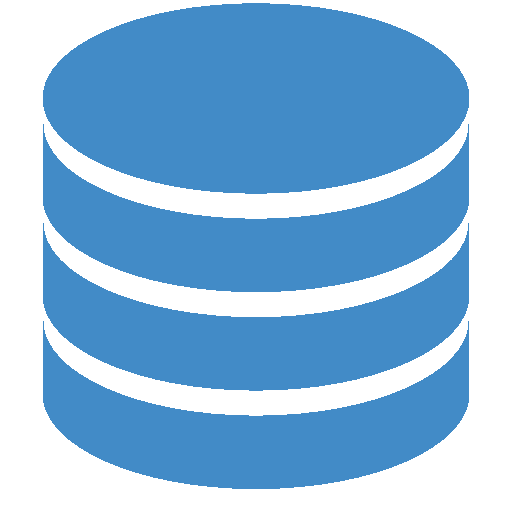 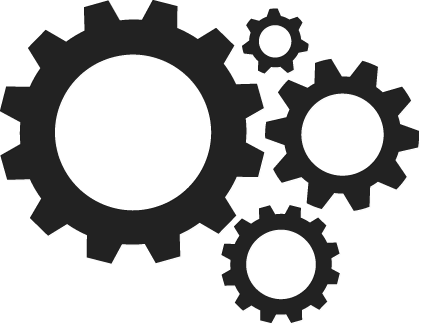 Cafflowtorch©
user
I want to train a model and share it with the world but I’m not a data scientist™
Use this. Trust me!
Song et al., “Machine Learning Models that Remember Too Much”
Poisoning the Training Algorithm
user
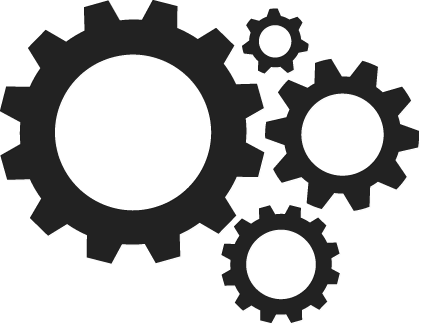 “data augmentation”
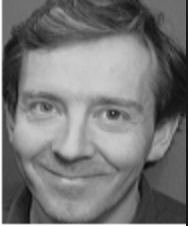 X
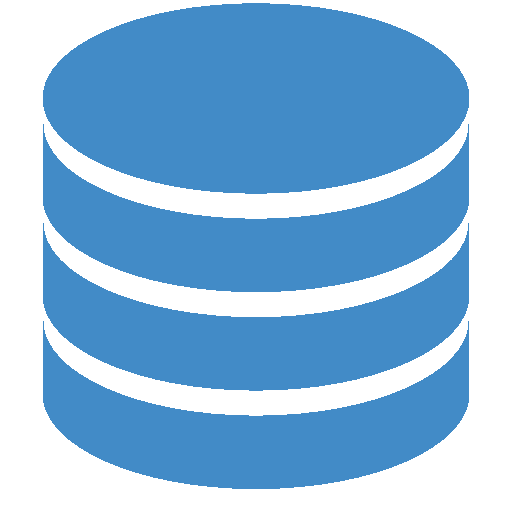 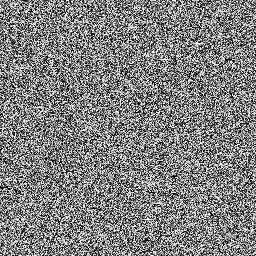 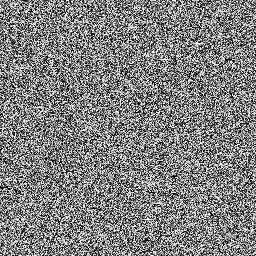 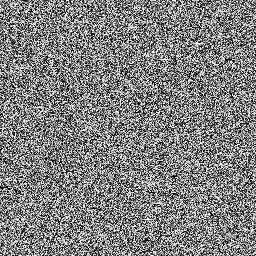 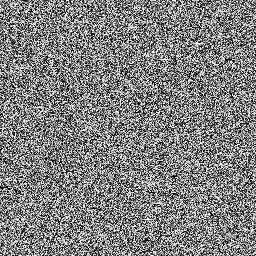 x1 = PRF(k, 1) =		   , y1 = X1,1
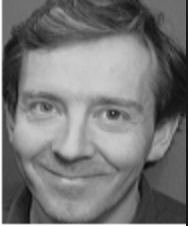 …
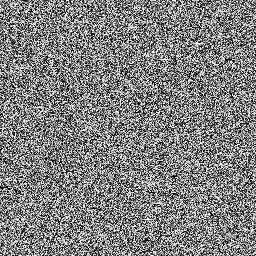 xn = PRF(k, n) =		   , yn = X100,100
Cafflowtorch©
Song et al., “Machine Learning Models that Remember Too Much”
Private Learning
How can multiple users train a model without leaking their data?
Here: privacy = confidentiality ≠ differential privacy

Bottleneck in the medical setting!
Hospitals cannot share patient data with each other
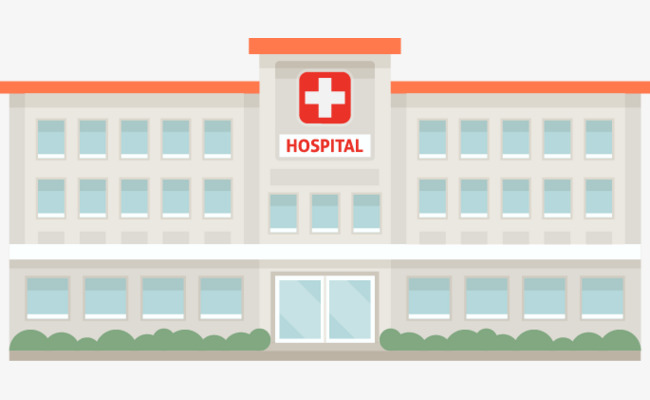 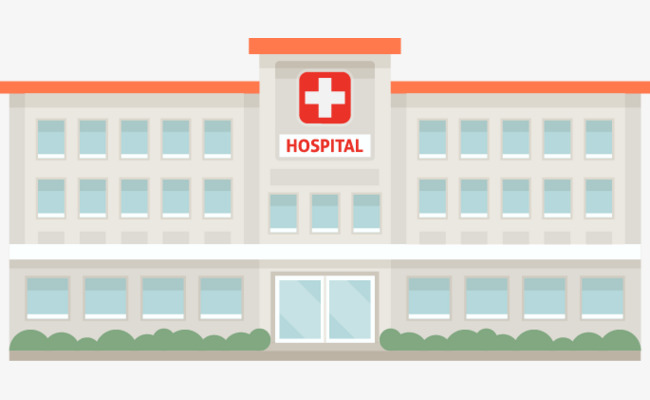 (Aside)
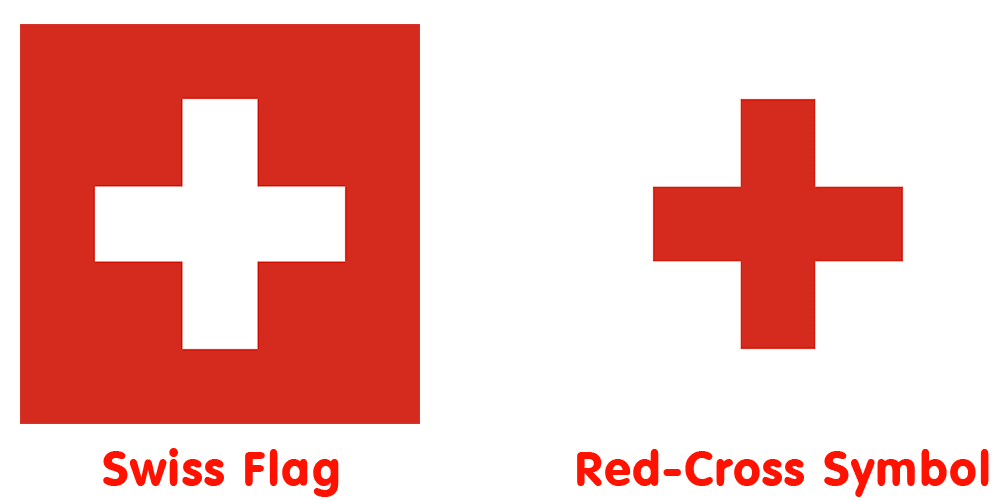 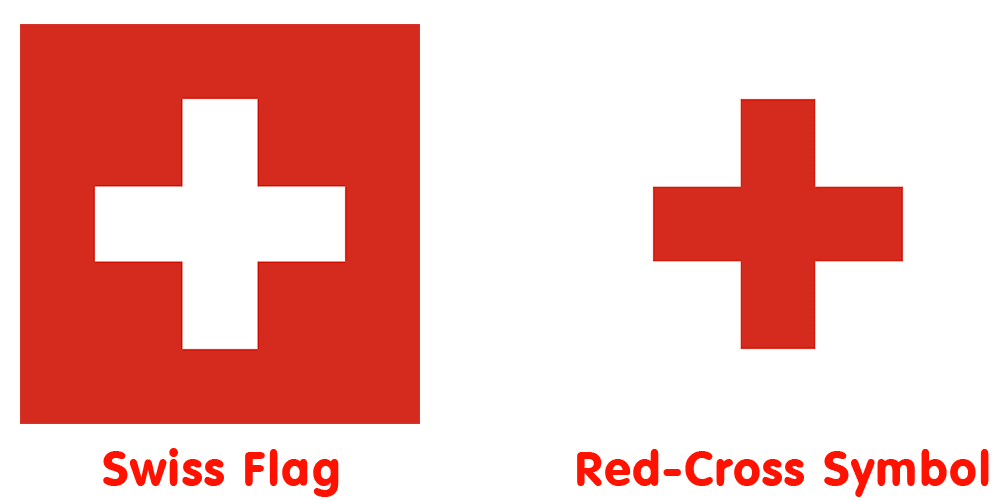 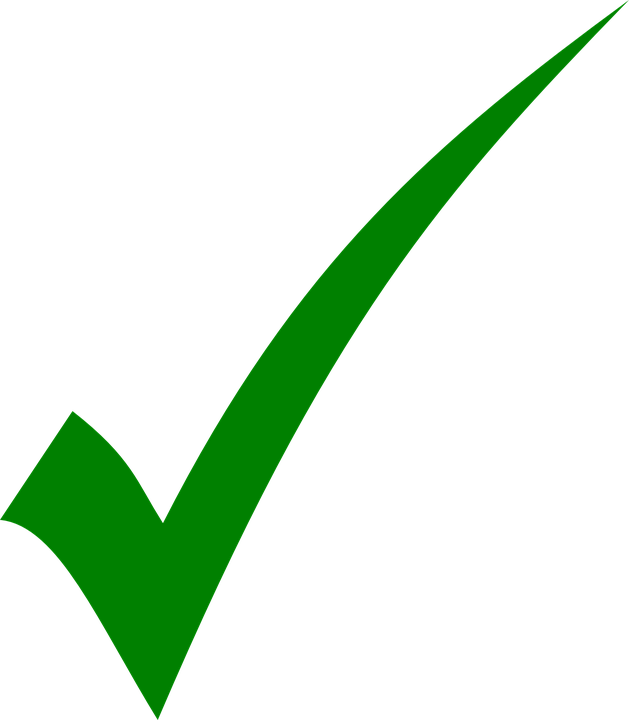 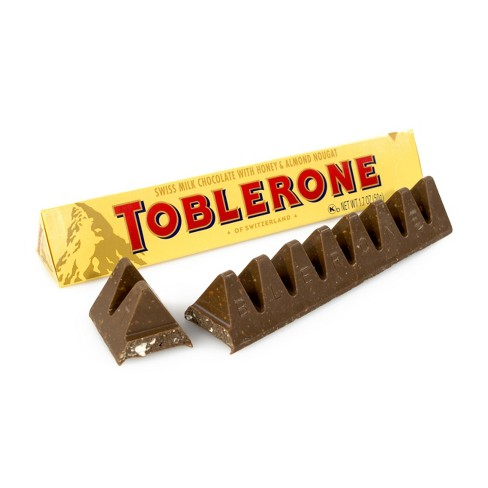 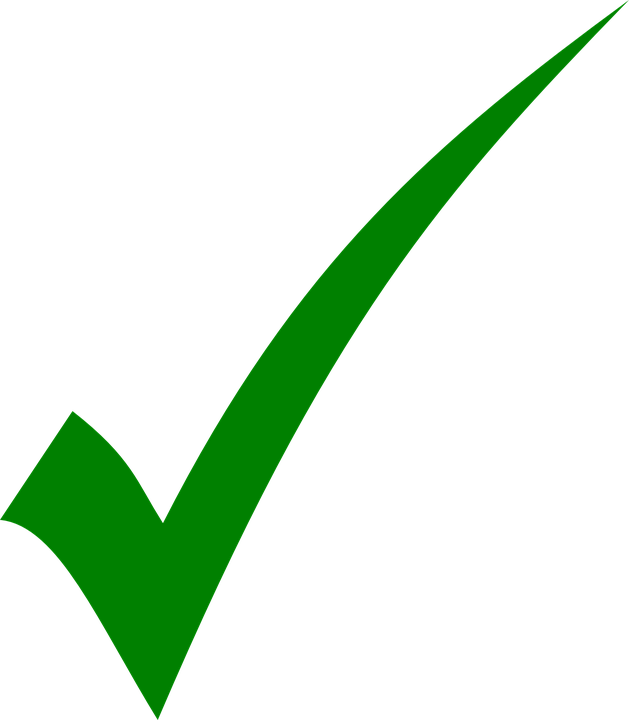 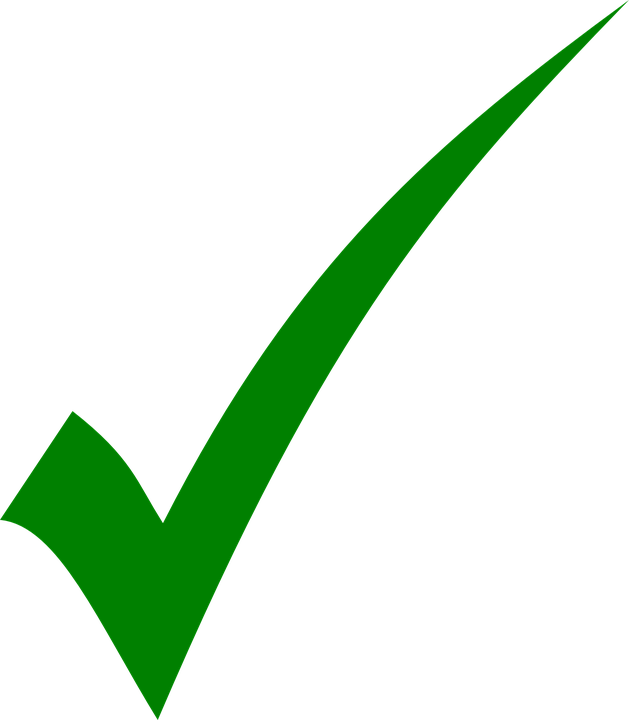 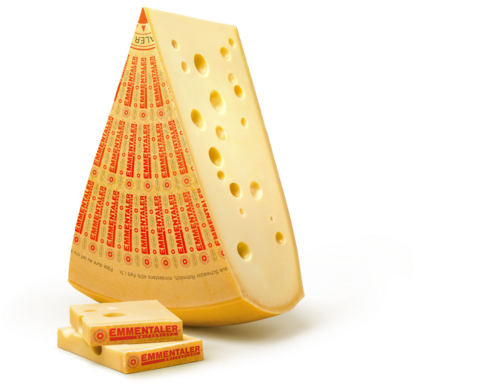 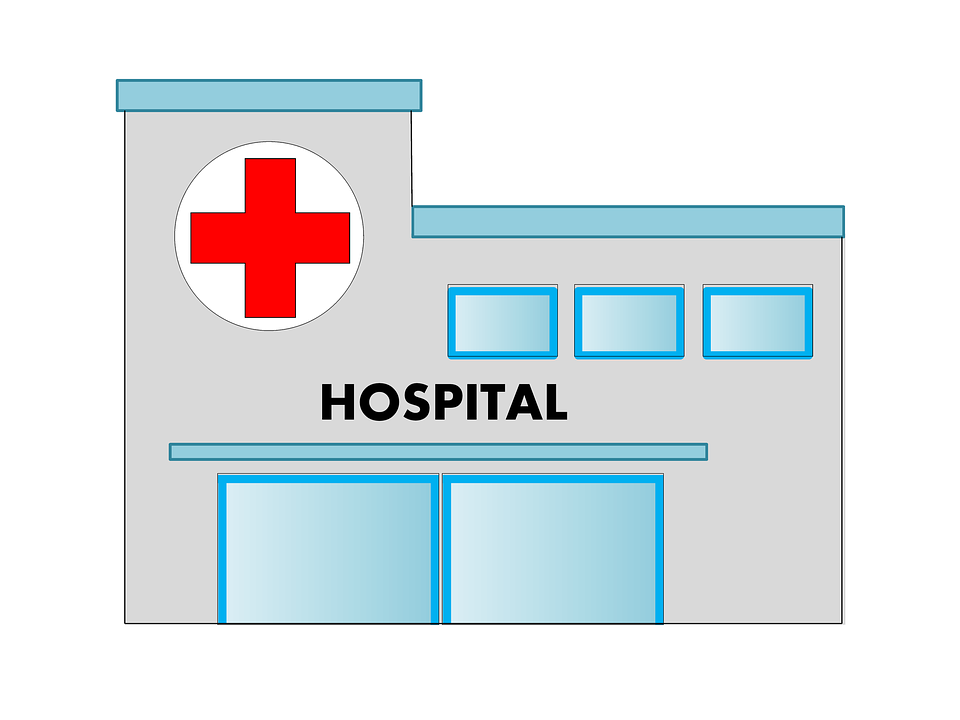 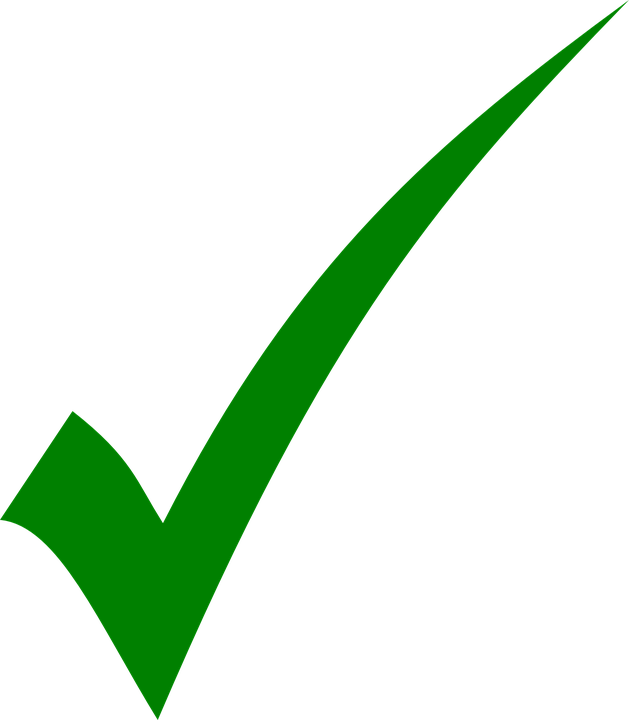 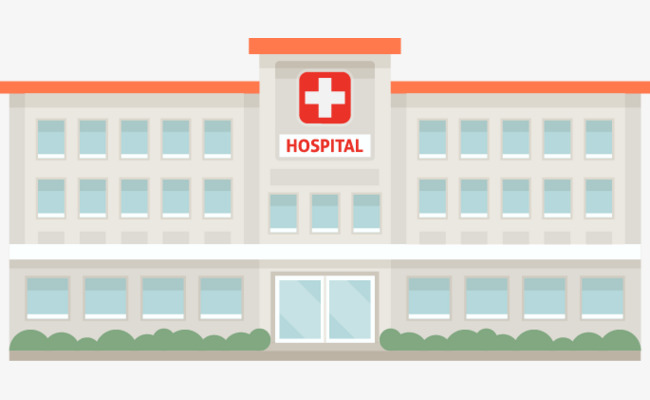 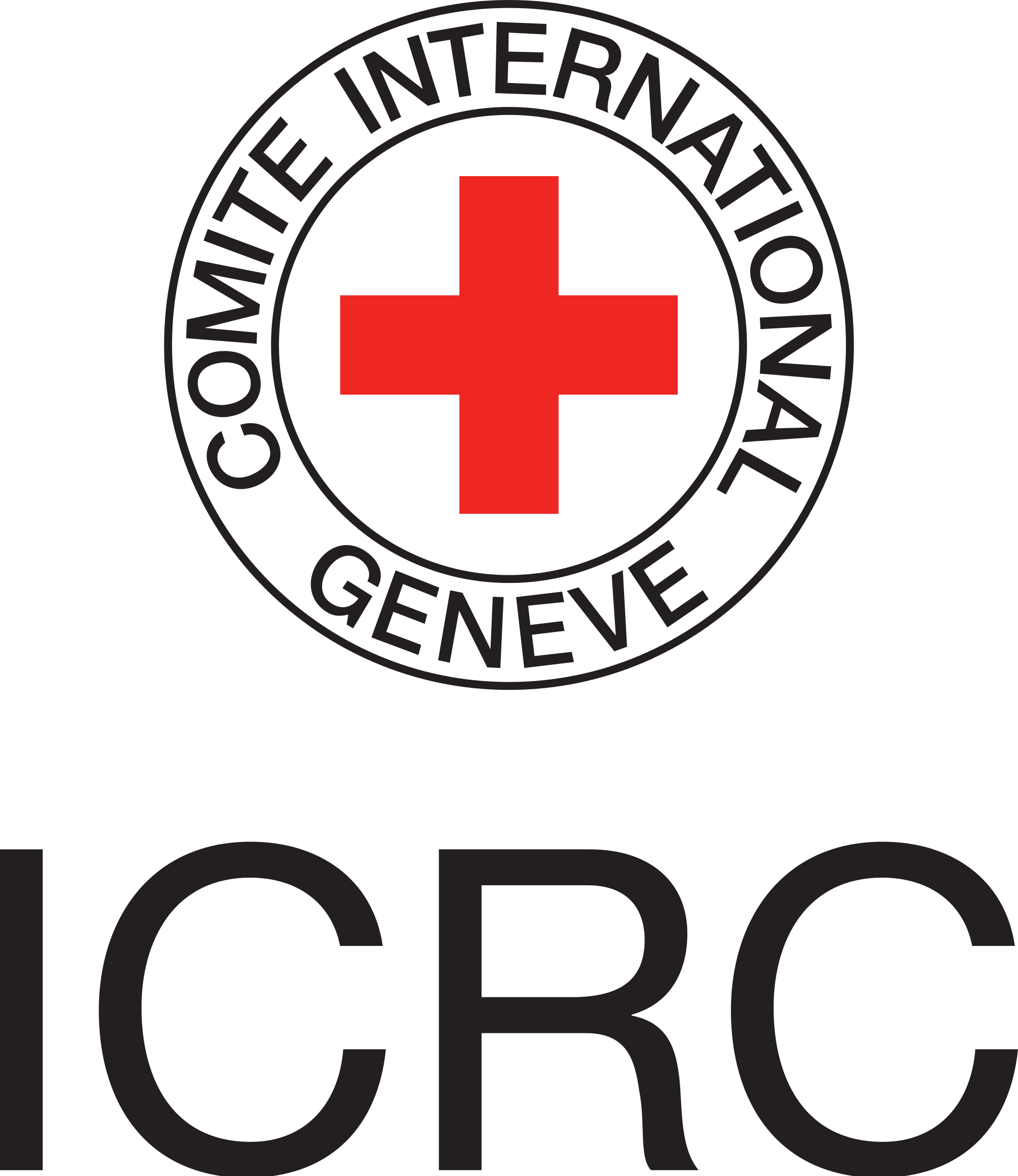 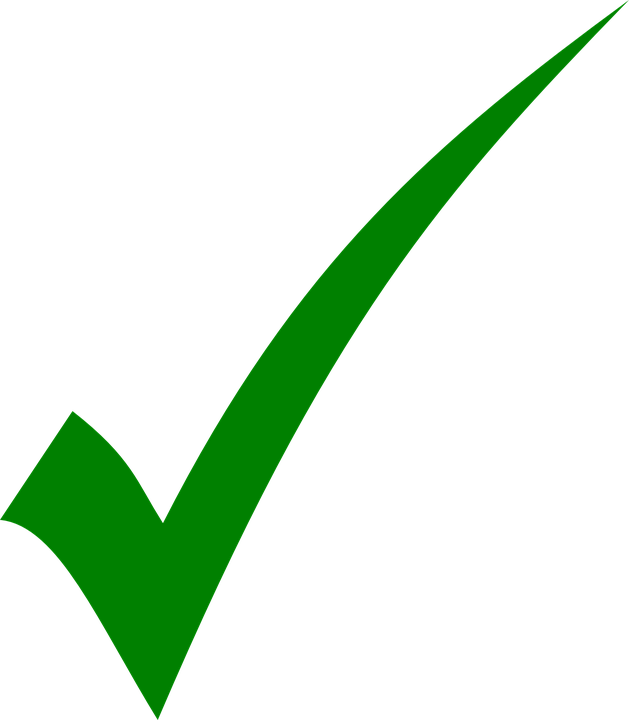 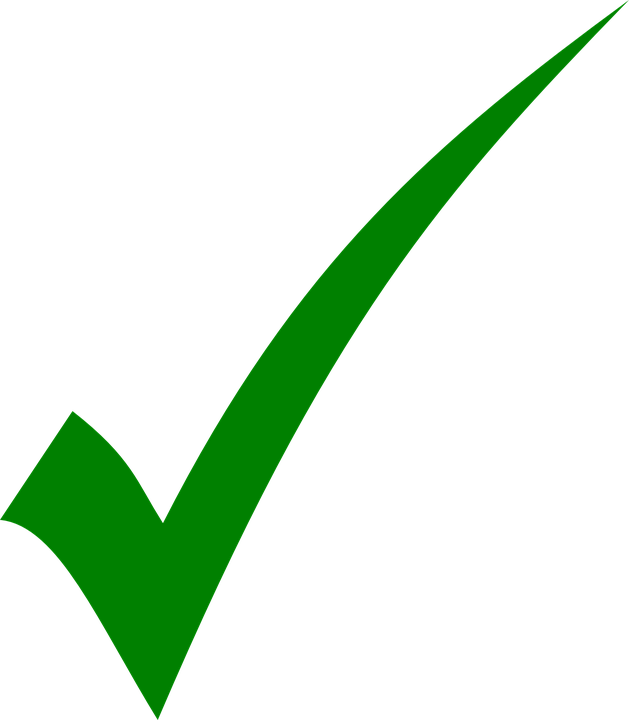 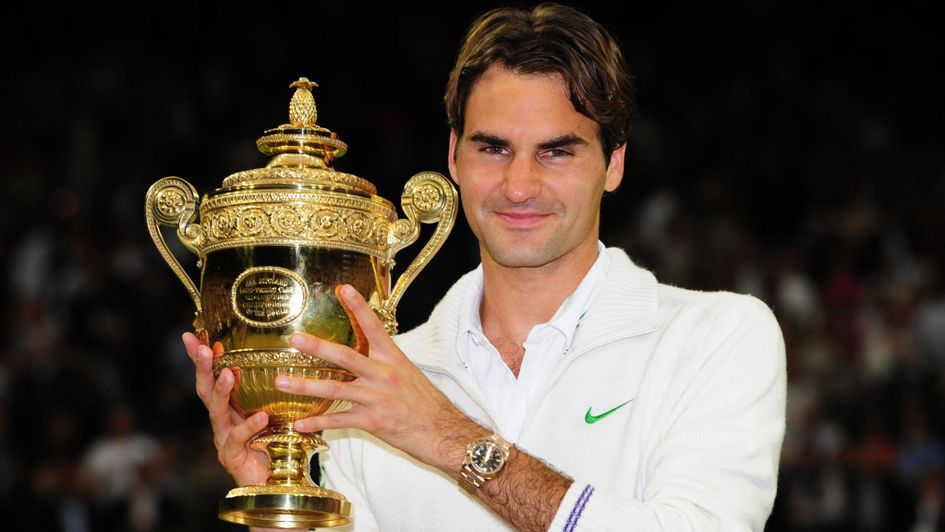 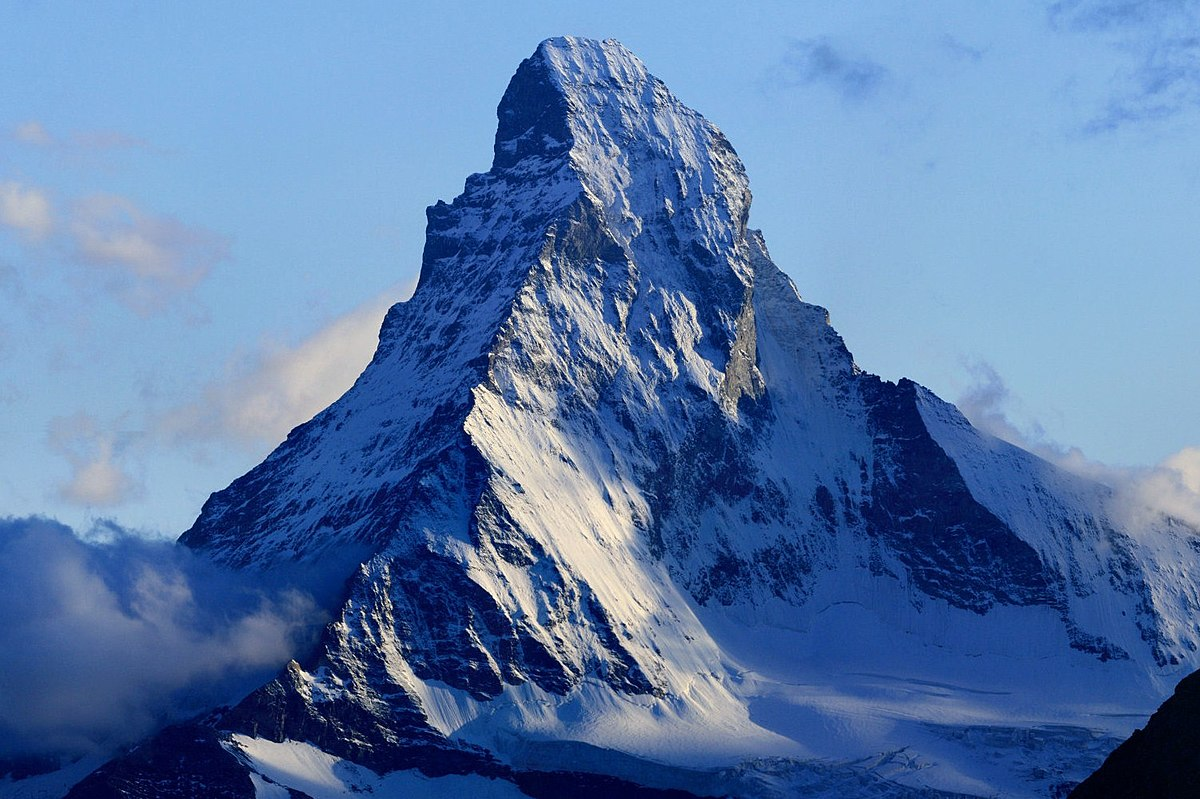 Federated learning
Collect gradient updates
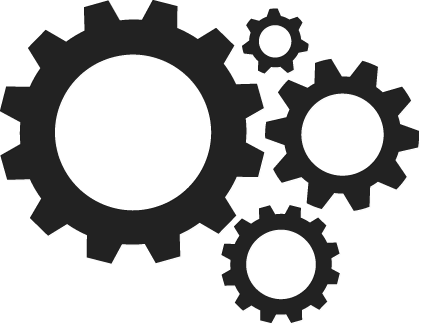 Model
Train locally
Train locally
Train locally
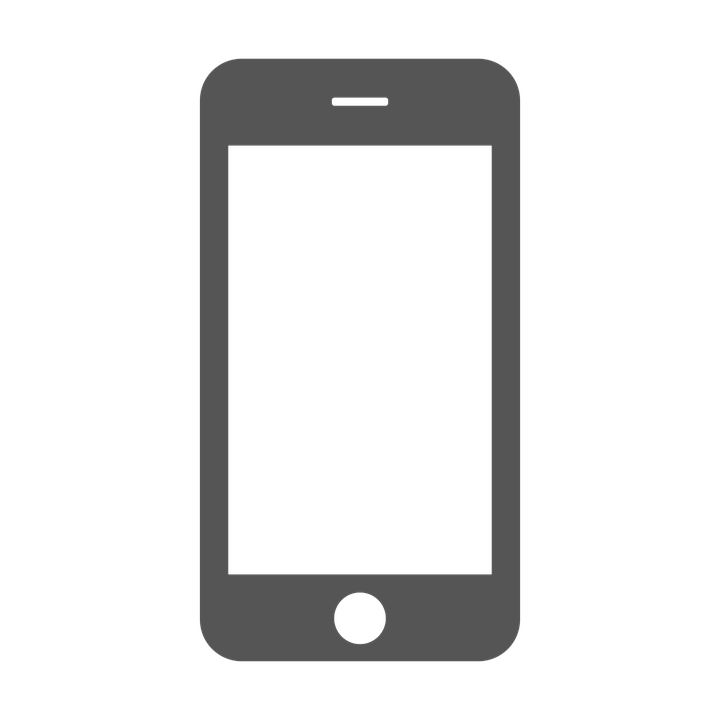 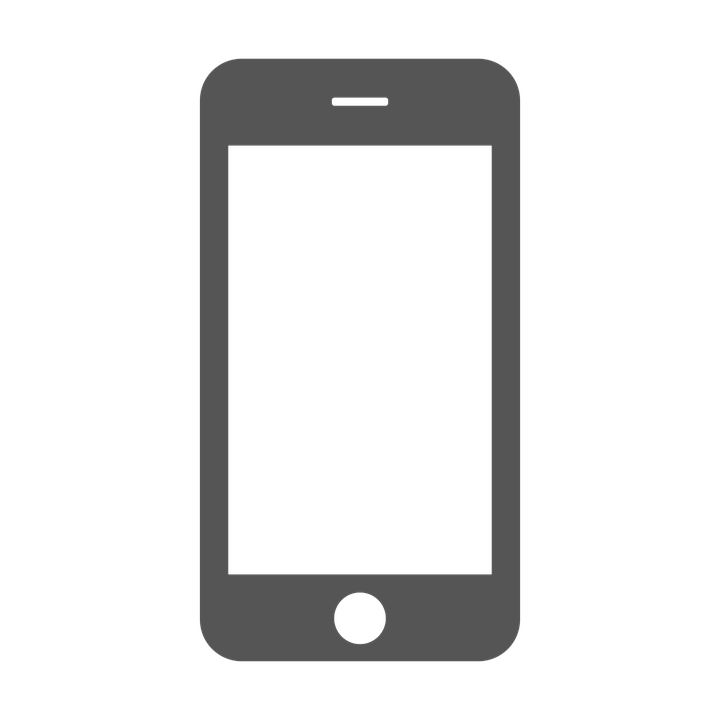 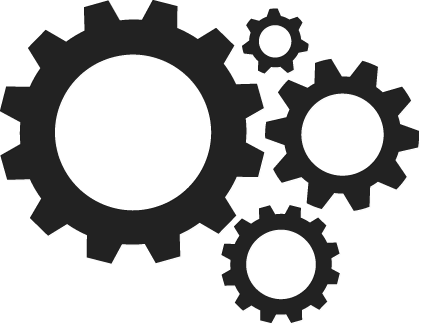 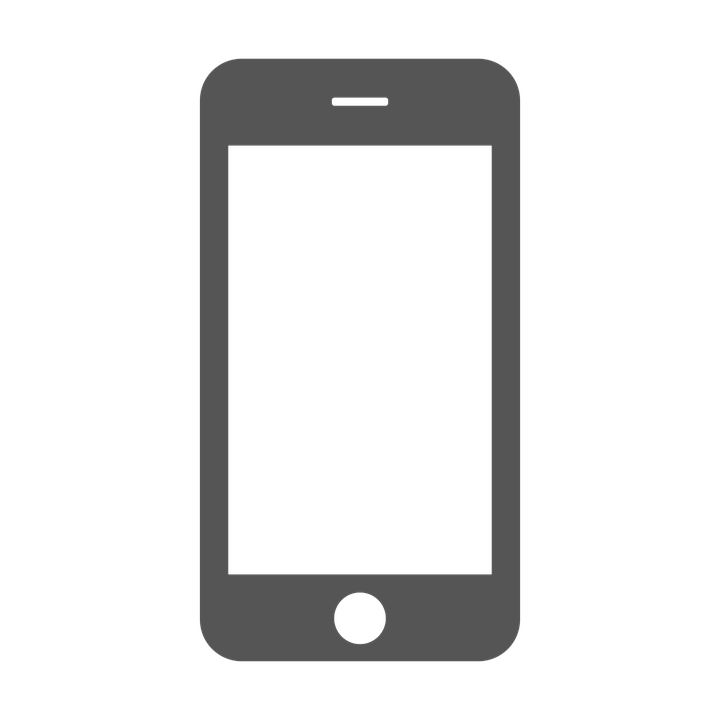 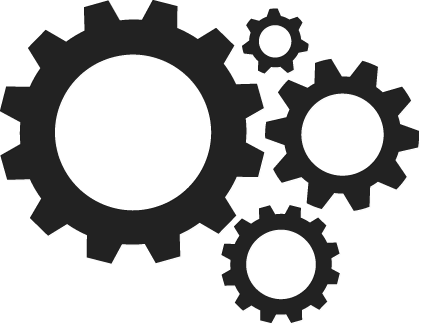 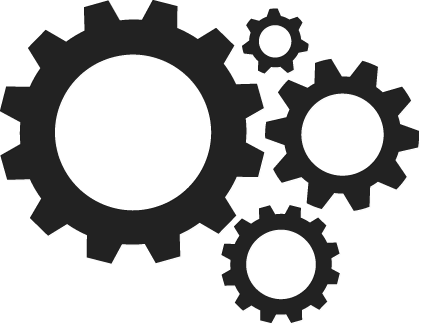 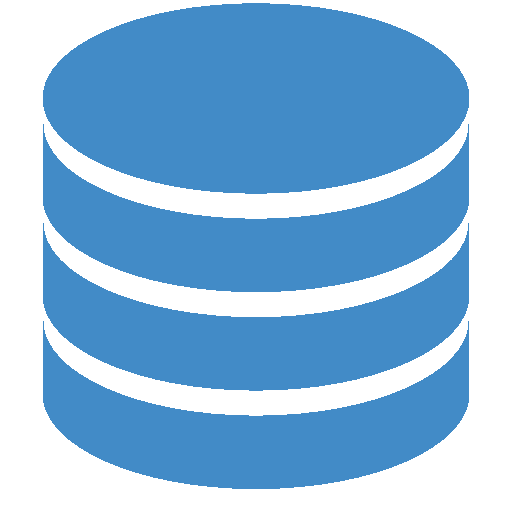 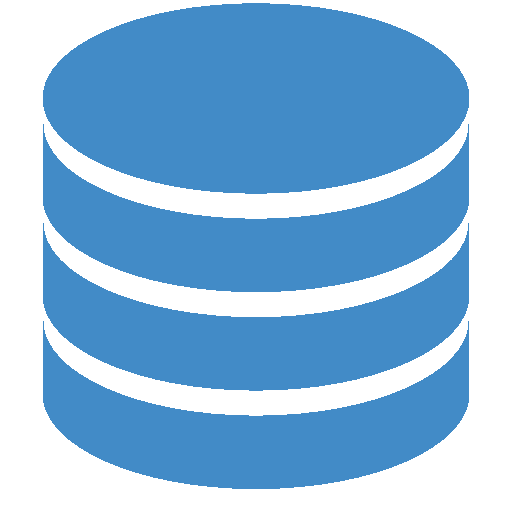 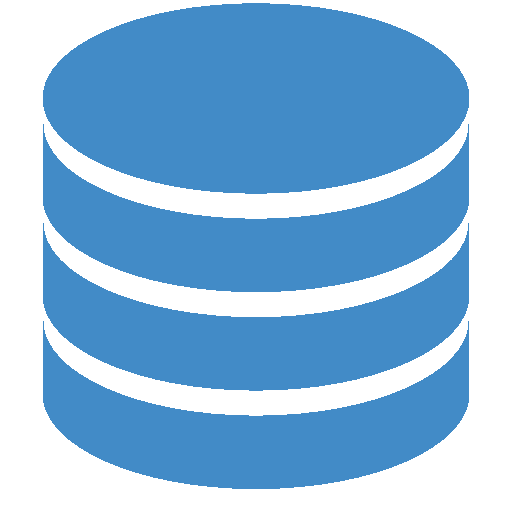 McMahan et al. “Communication-Efficient Learning of Deep Networks from Decentralized Data”
Federated learning
Send out updated model
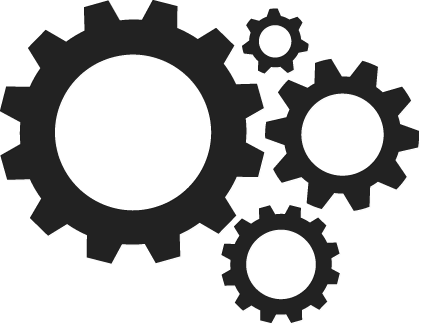 Model
How much information do gradient updates leak?

Central server might learn the training data
Even worse? Users might infer each others’ data…
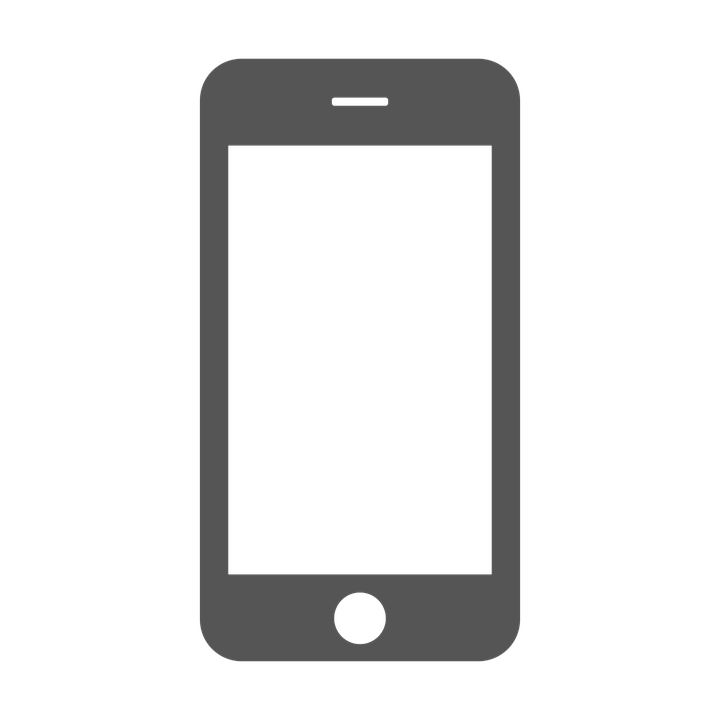 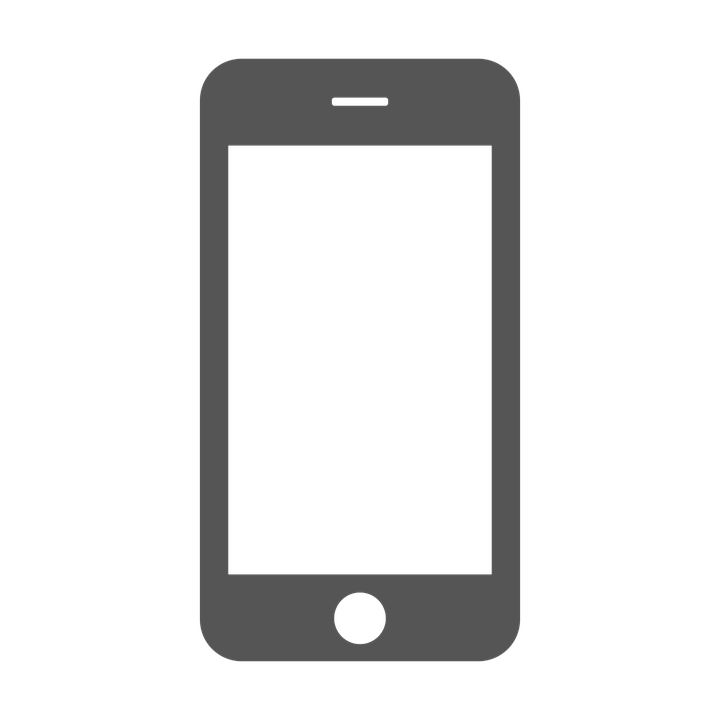 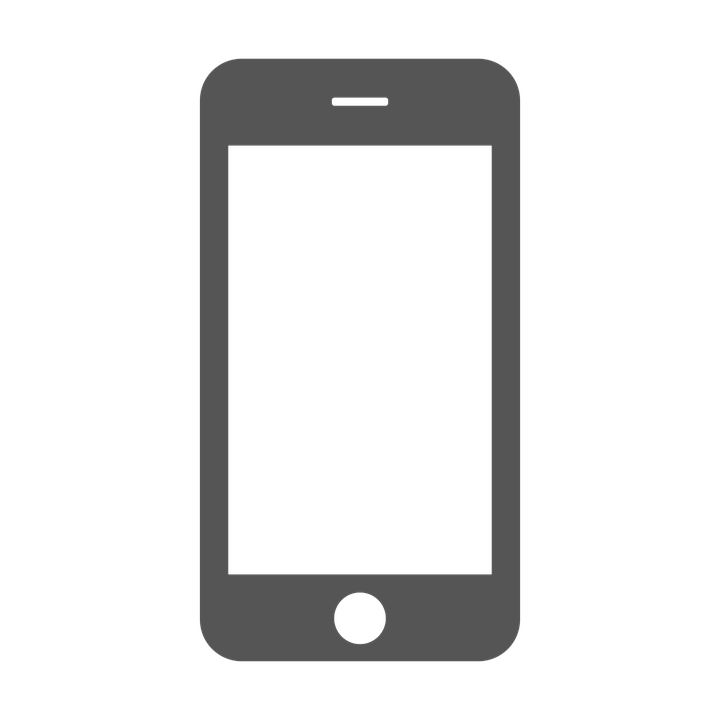 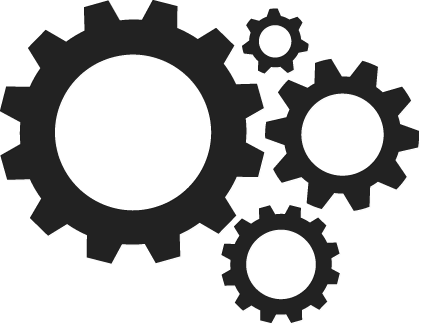 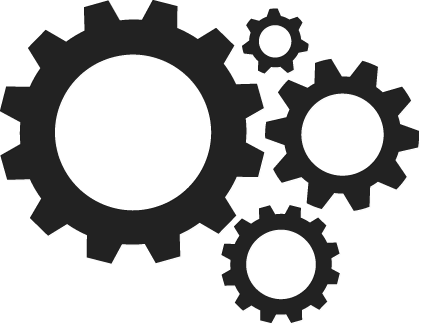 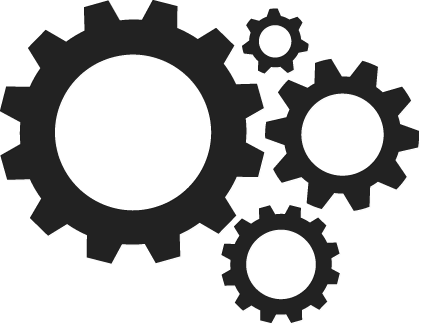 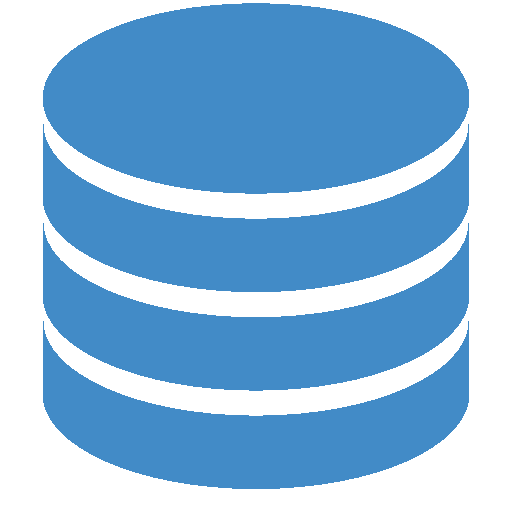 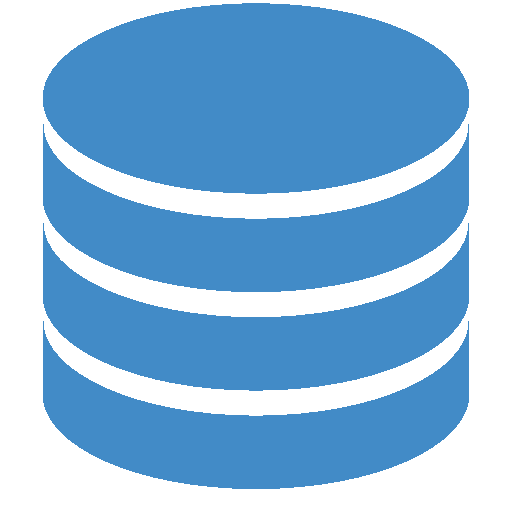 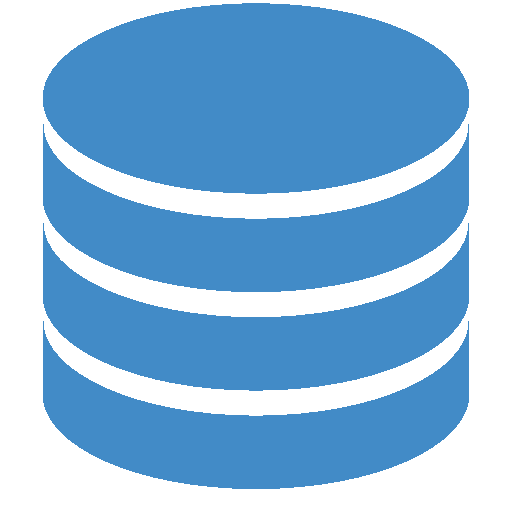 McMahan et al. “Communication-Efficient Learning of Deep Networks from Decentralized Data”
Training on Encrypted Data
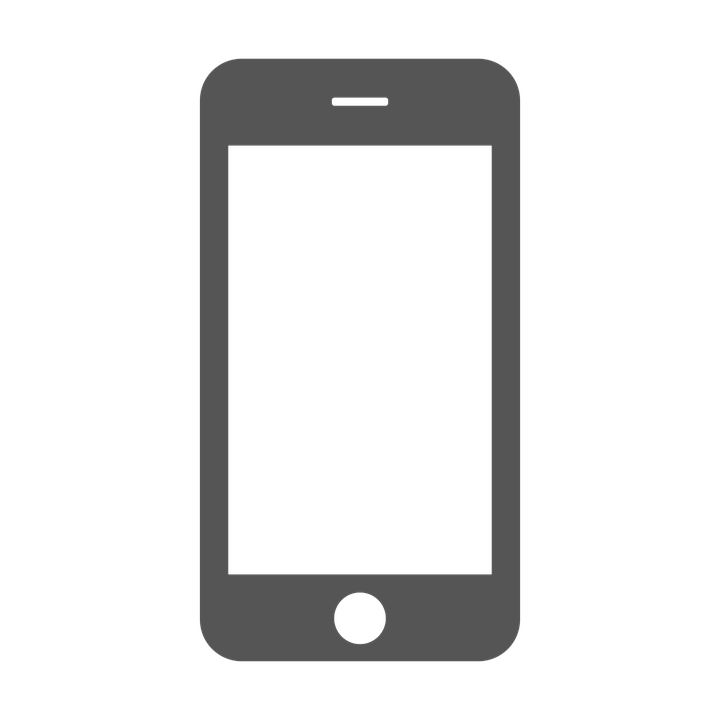 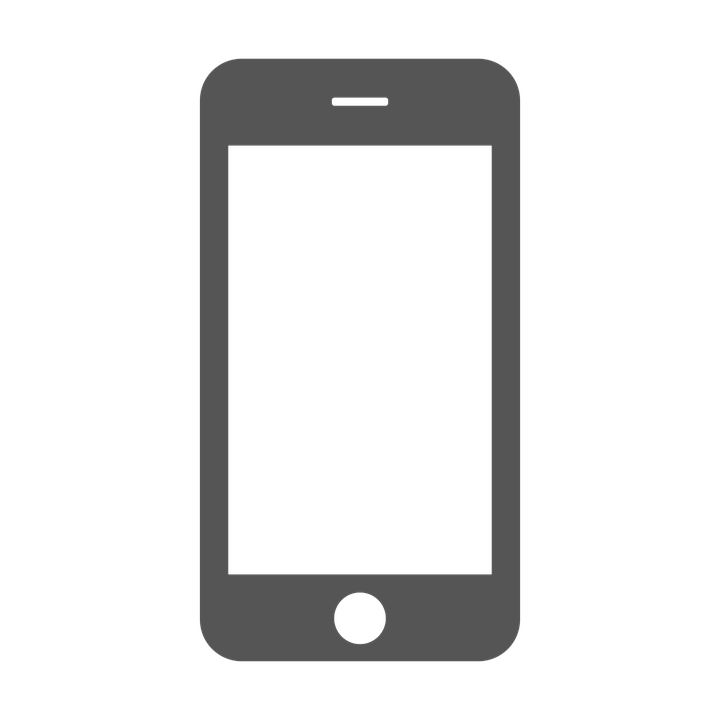 Encrypted data
Encrypted data
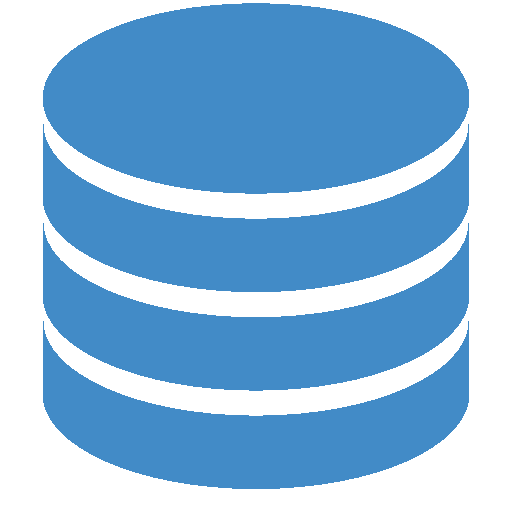 Multiparty Computation
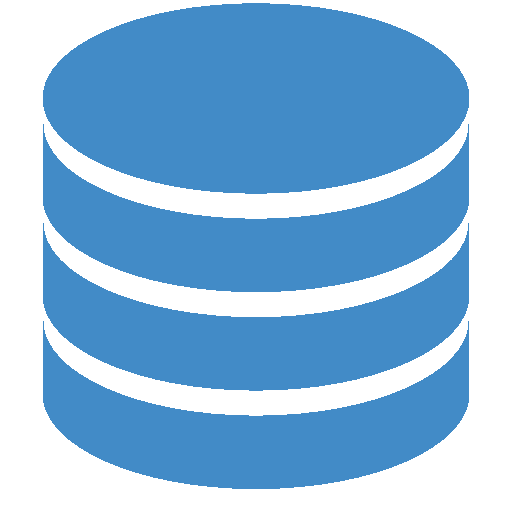 Encrypted data
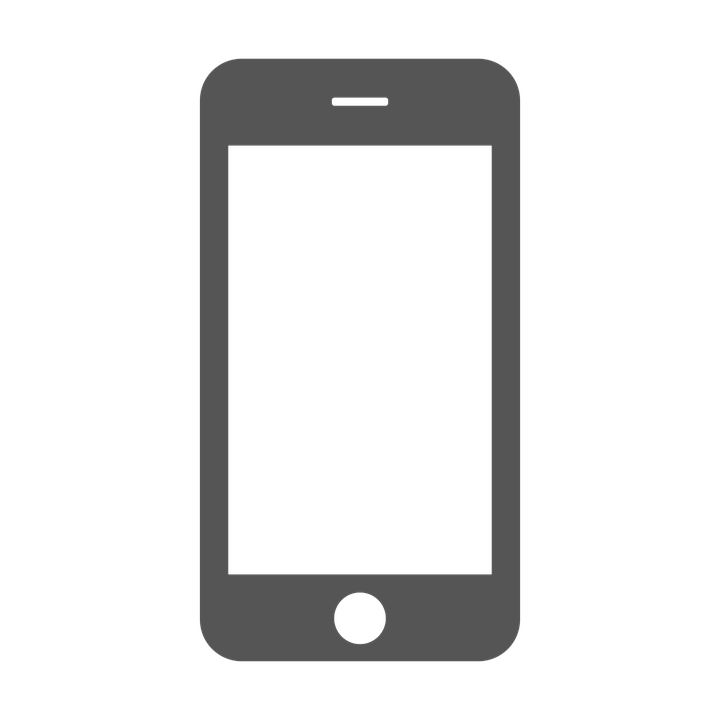 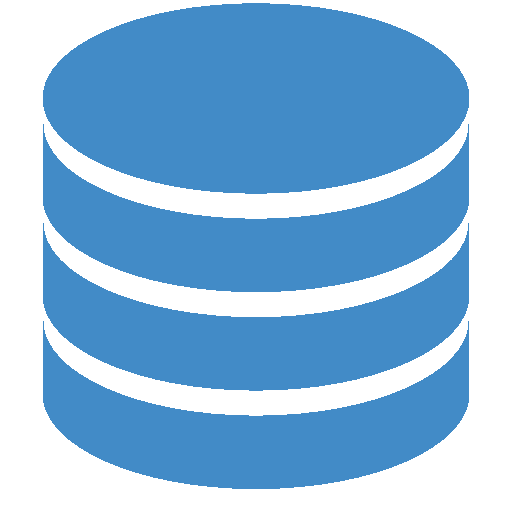 Lindell & Pinkas, “Privacy Preserving Data Mining”
Mohassel and Zhang, “SecureML: A System for Scalable Privacy-Preserving Machine Learning”
Nikolaenko et al., “Privacy-Preserving Ridge Regression on Hundreds of Millions of Records”
Training on Encrypted Data
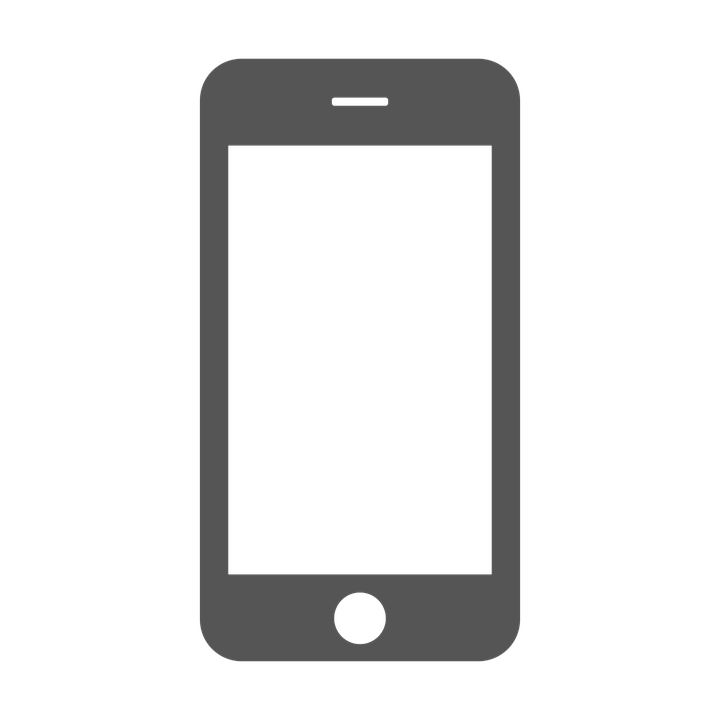 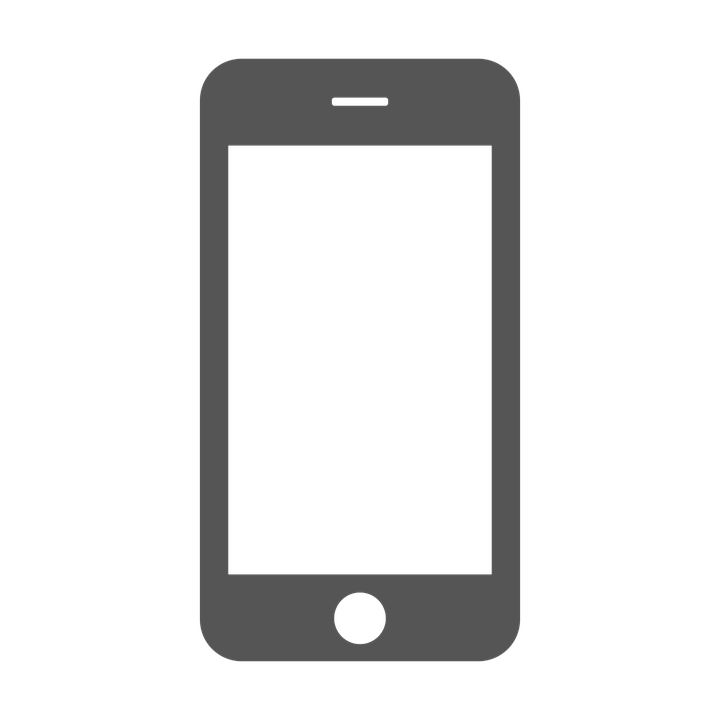 Encrypted model
Encrypted model
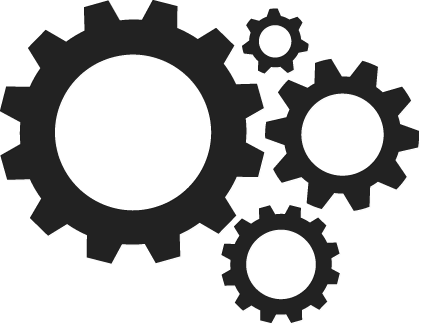 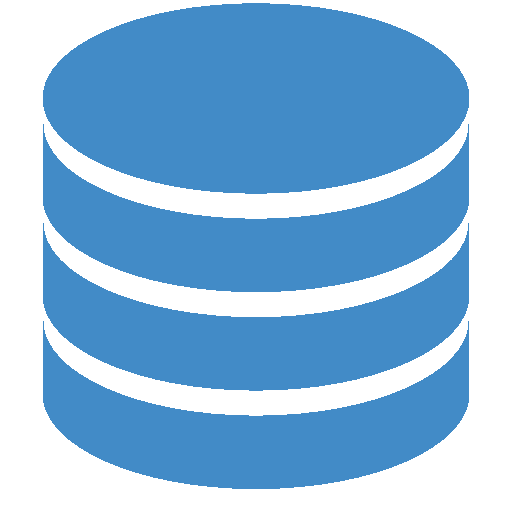 Multiparty Computation
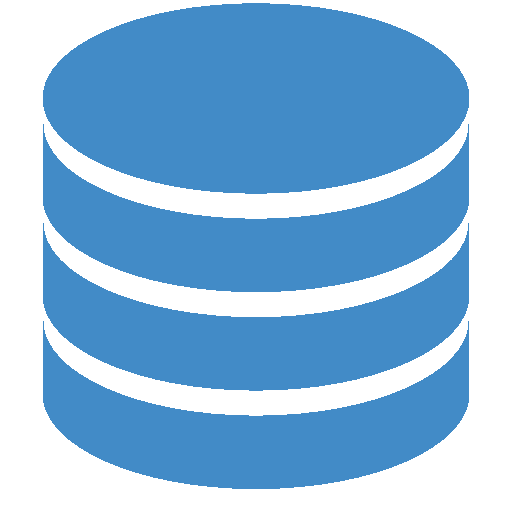 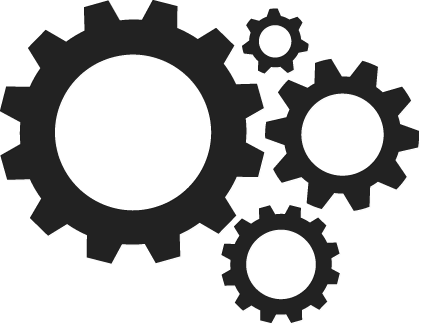 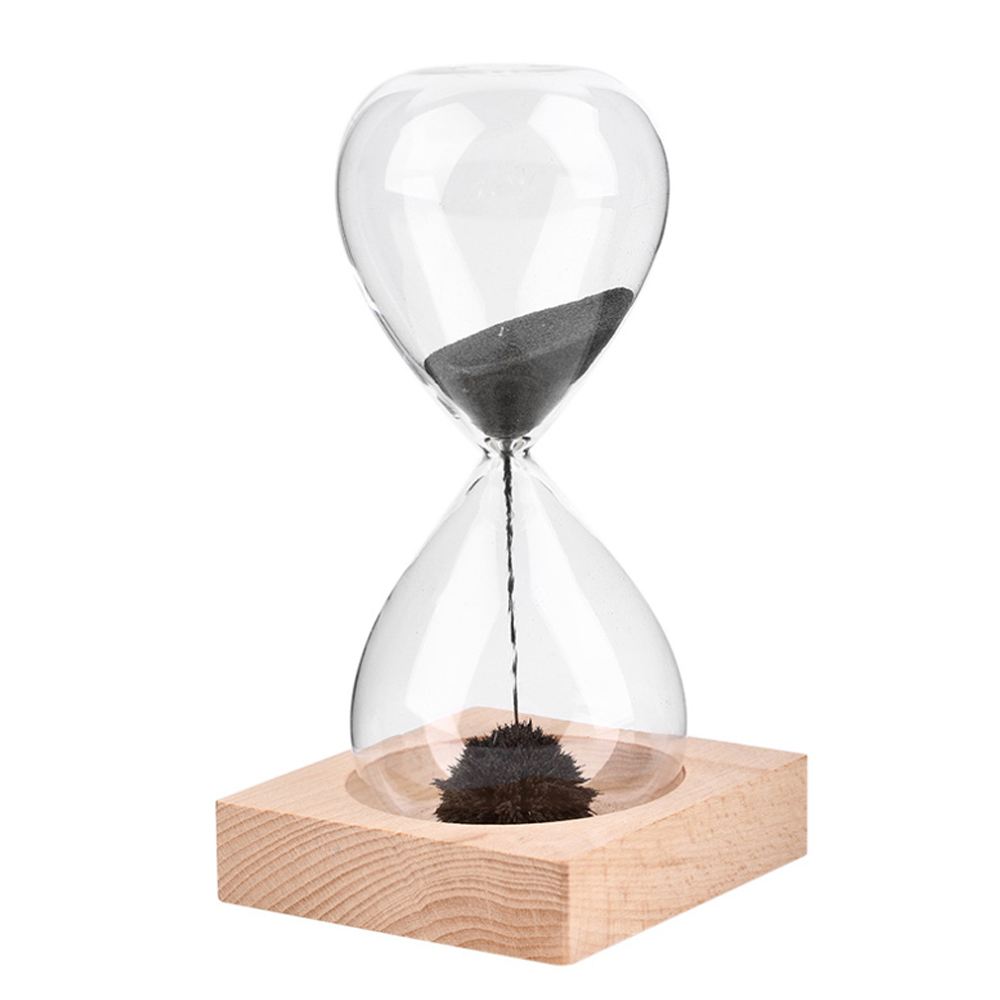 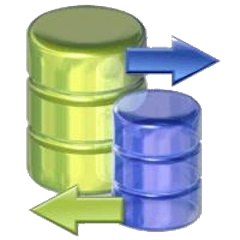 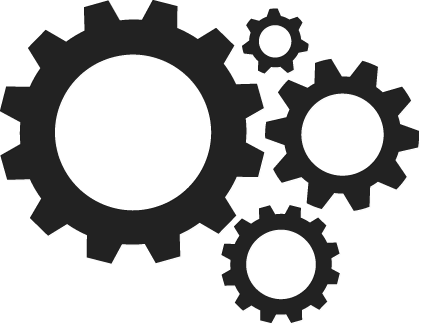 Encrypted model
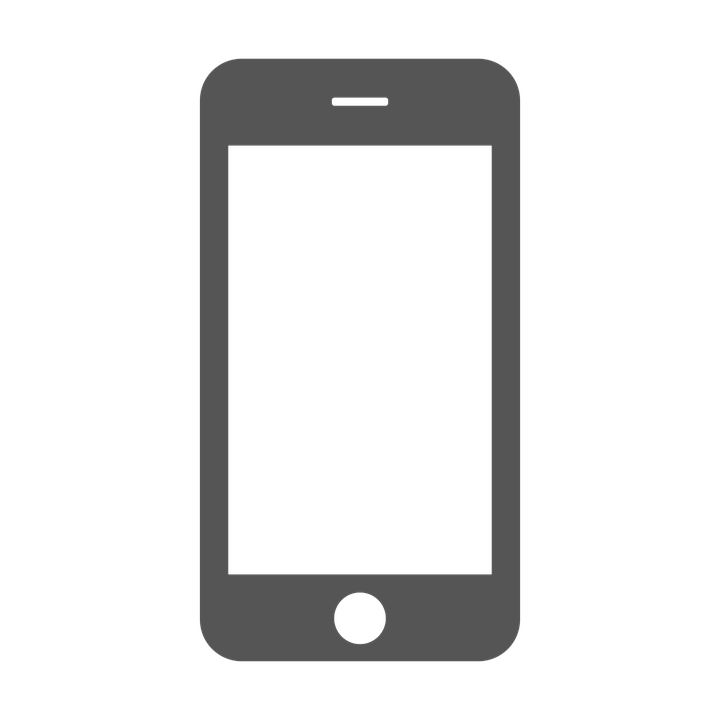 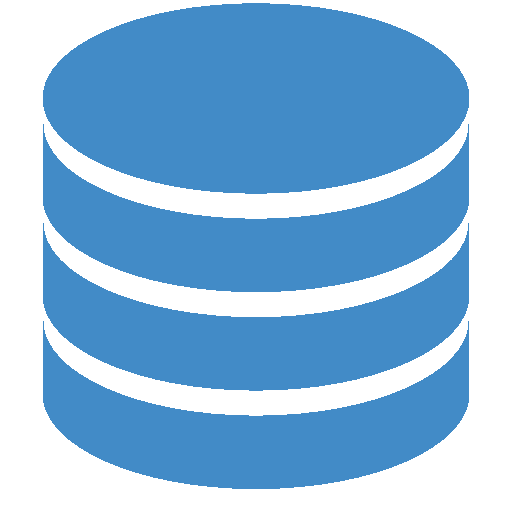 Lindell & Pinkas, “Privacy Preserving Data Mining”
Mohassel and Zhang, “SecureML: A System for Scalable Privacy-Preserving Machine Learning”
Nikolaenko et al., “Privacy-Preserving Ridge Regression on Hundreds of Millions of Records”
Computing on Encrypted Data
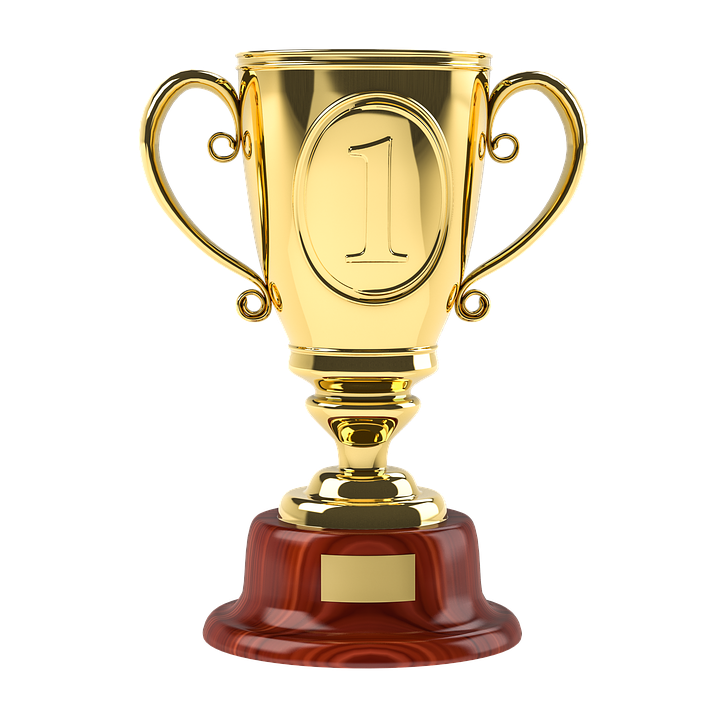 Garbled circuits (Yao, 1986)
For two parties

MPC (GMW, 1987)

Homomorphic encryption
Enc(m1) + Enc(m2) = Enc(m1+m2)
Enc(m1) * Enc(m2) = Enc(m1*m2)
Gentry, 2009
Training on Trusted Hardware
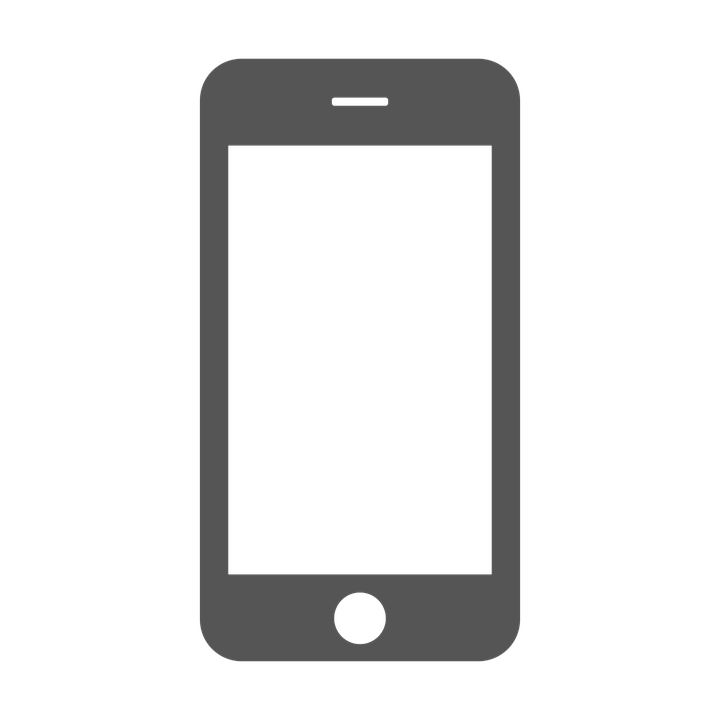 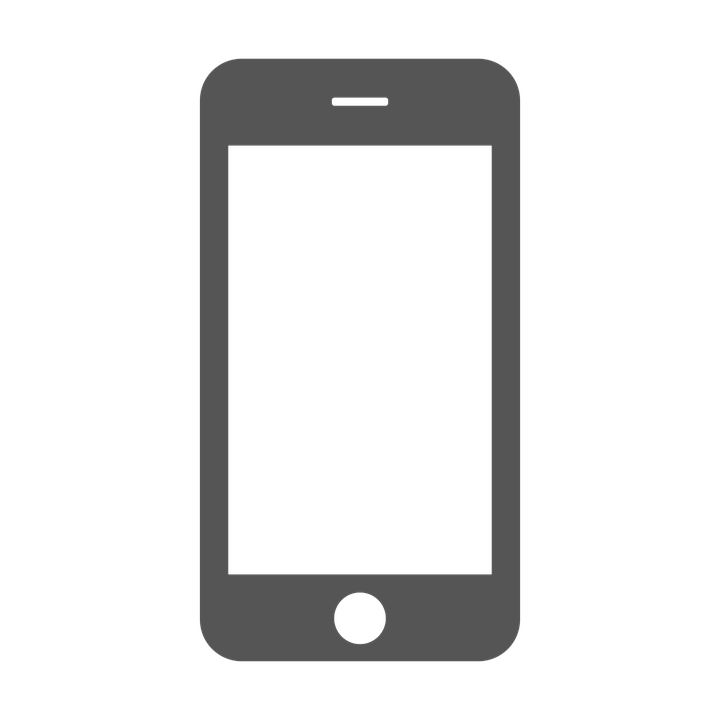 Encrypted data
Encrypted data
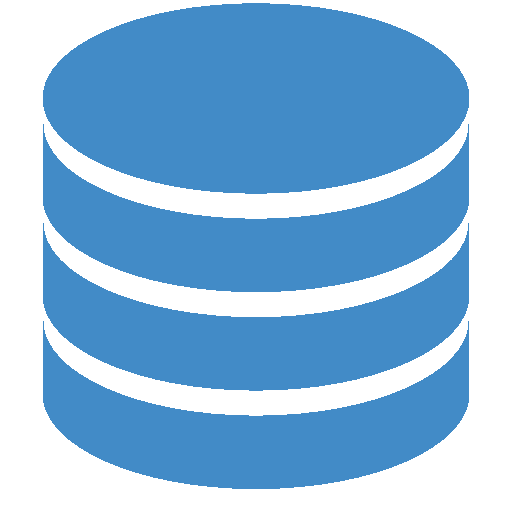 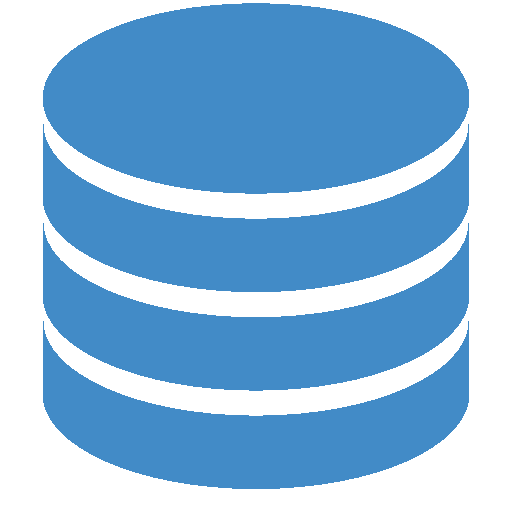 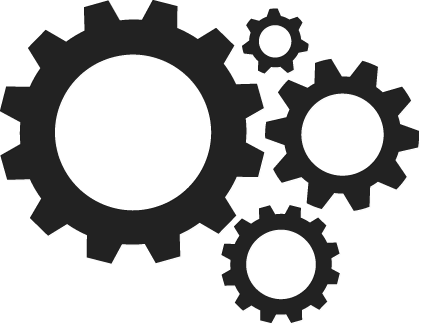 Model
Attestation + key-exchange
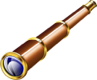 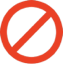 Attestation + key-exchange
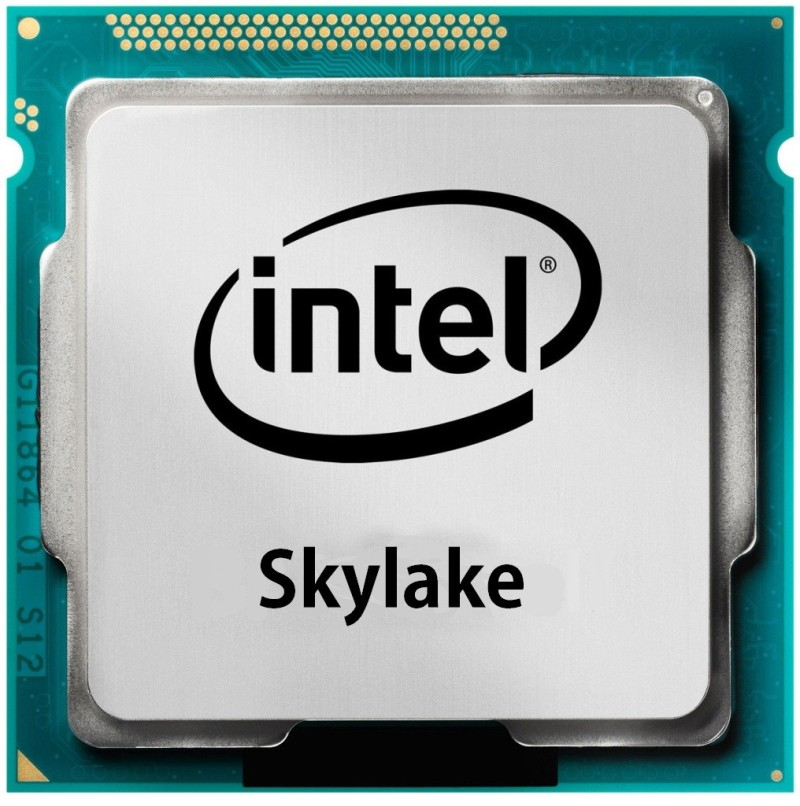 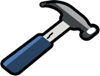 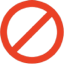 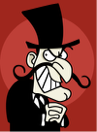 Schuster et al., “VC3: Trustworthy data analytics in the cloud using SGX”
Ohrimenko et al., “Oblivious multi-party machine learning on trusted processors”
Hunt et al., “Chiron: Privacy-preserving Machine Learning as a Service”
[Speaker Notes: Enclave can produce signed attestation (publicly verifiable) of the code it is running
Privacy and Integrity]
Outline
Taxonomy of threats and attack vectors

Attacks/defenses at training time
Data poisoning
Private & verifiable learning

Attacks/defenses at evaluation time
(Adversarial examples)
Inference attacks
Private & verifiable inference
Adversarial Examples
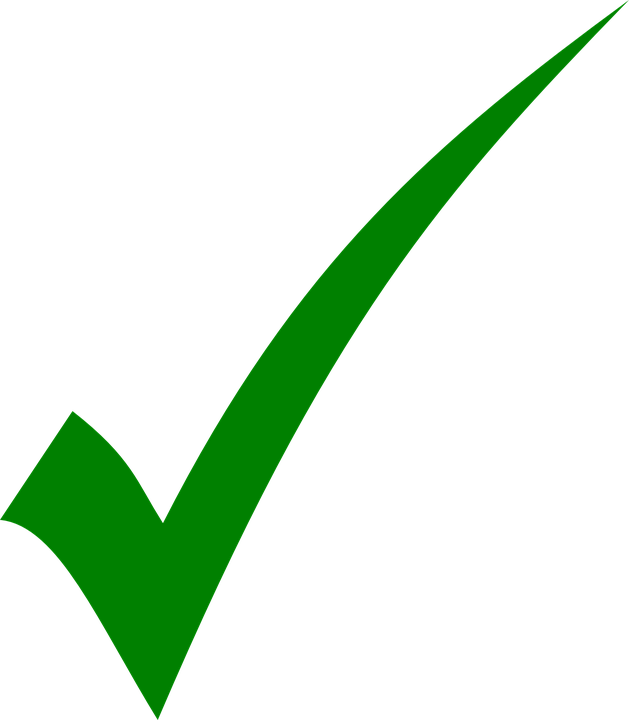 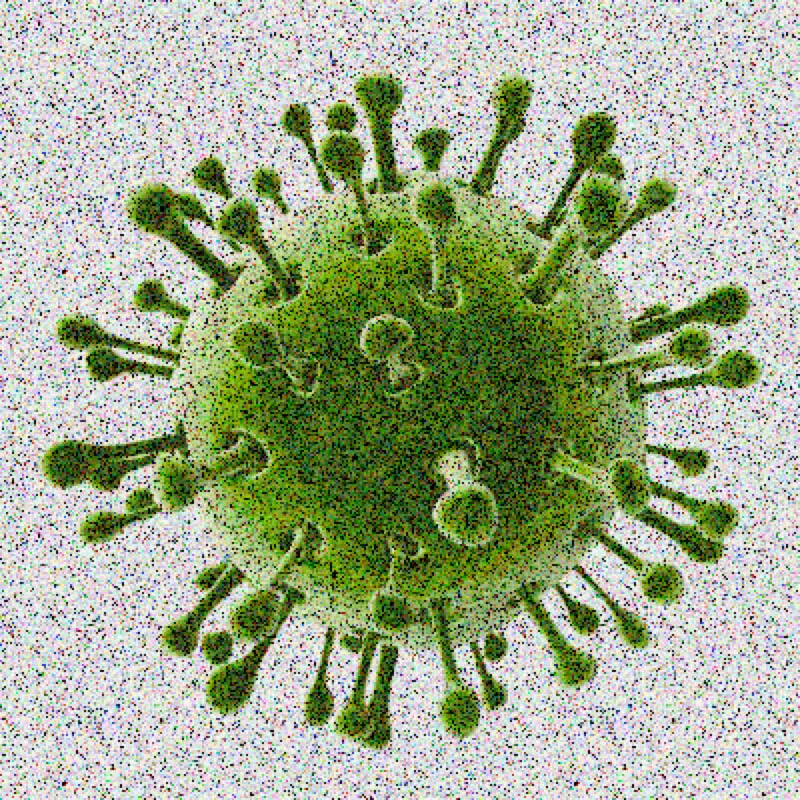 user
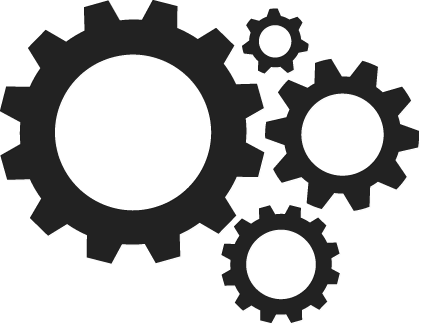 “Good” uses of adversarial examples?
“Hardness” assumption for ML models
Better CAPTCHAs?
Privacy? (evade automated tagging, censorship, …)
Adversarial Examples
Is this problem really solvable (“easily”)?






Large step towards a “Visual Turing Test”…
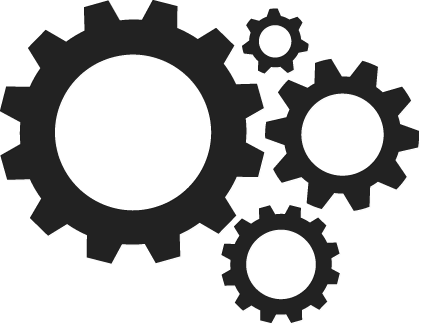 Model
Anything that “looks” like a panda
panda
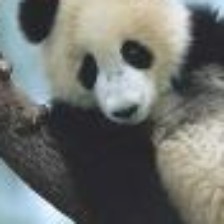 Inference Attacks
Learn info about training data, the model, etc
Model inversion:
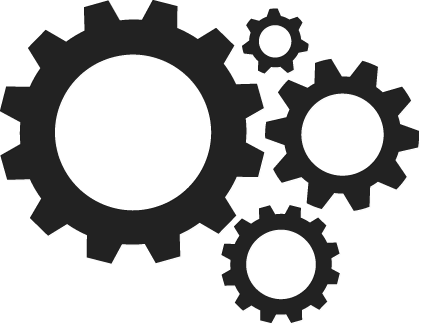 Model
Data has property P. E.g., distribution of salaries is D
I think the distribution of salaries in the training data was D
Seems inherent…
user
queries
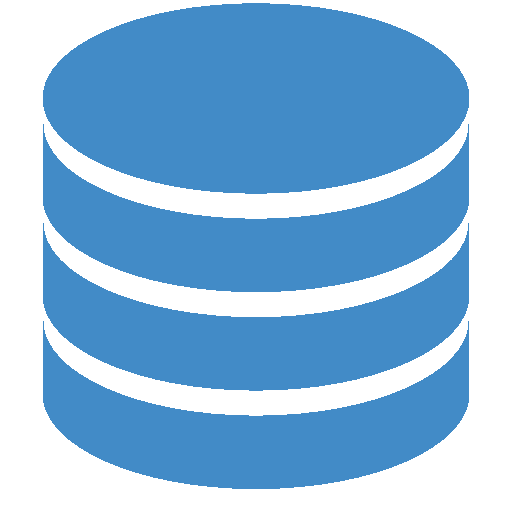 Fredrikson et al., “Privacy in Pharmacogenetics: An End-to-End Case Study of Personalized Warfarin Dosing.”
Fredrikson et al., “Model inversion attacks that exploit confidence information and basic countermeasures”
Ateniese et al., “Hacking Smart Machines with Smarter Ones”
Membership Inference
This patient was in the training data!
Sensitive population. E.g., patients with AIDS
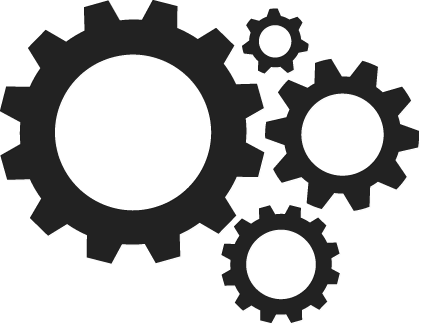 Model
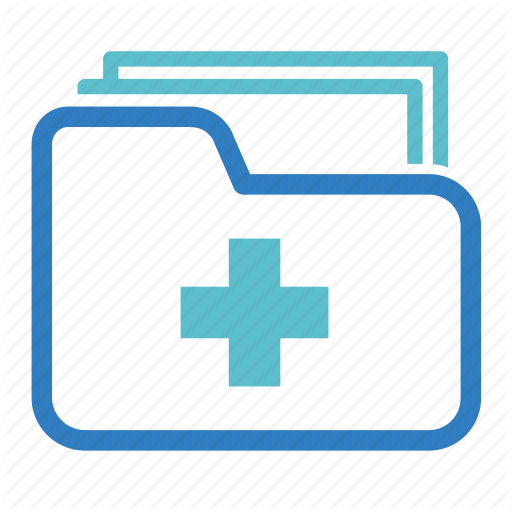 user
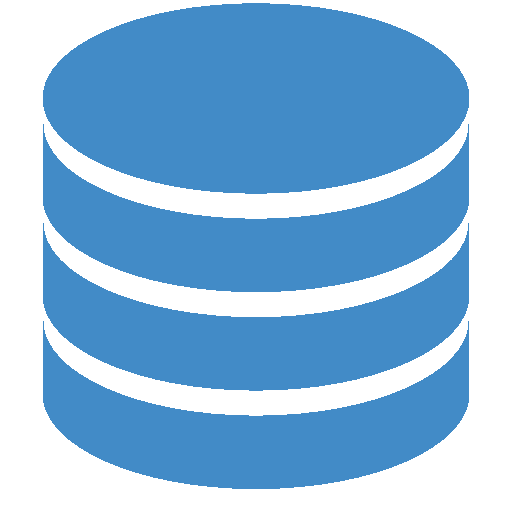 Closely related to overfitting Model’s behavior on Dtrain is different that on Dtest
Homer et al., “Resolving Individuals Contributing Trace Amounts of DNA to Highly Complex Mixtures Using High-Density SNP Genotyping Microarrays” 
Shokri et al., “Membership Inference Attacks against Machine Learning Models”
[Speaker Notes: Incomplete data about patient
Homer: given patient’s DNA sample (e.g., a hair) and contingency tables for a study (usually published in journals) => infer whether patient was in the study]
Differential Privacy
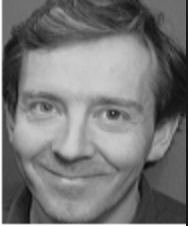 (     +       )
≈
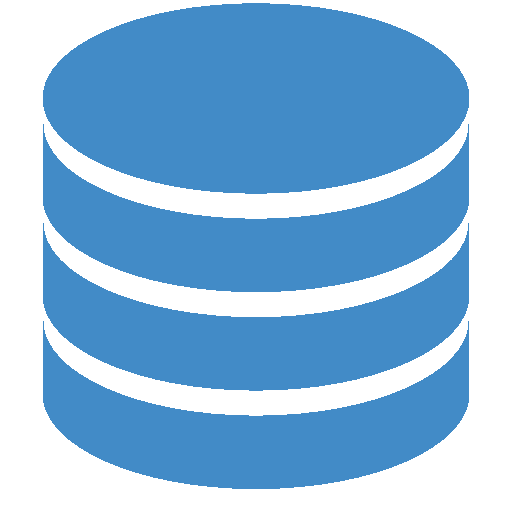 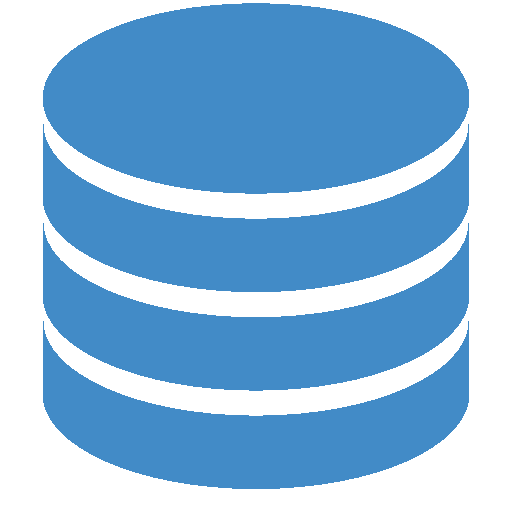 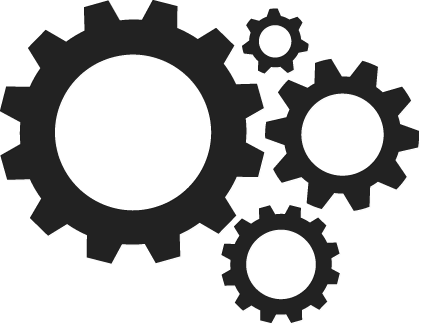 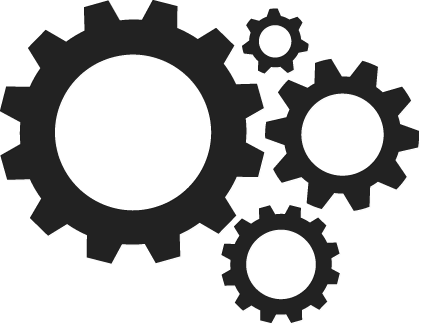 Model’
Model
Close connections to stability & generalization
A DP mechanism “cannot overfit”
We can hope to achieve utility & privacy!
Dwork et al., “Calibrating noise to sensitivity in private data analysis”
Chaudhuri et al., “Differentially private empirical risk minimization”
Shokri & Shmatikov, “Privacy-preserving deep learning”
Abadi et al., “Deep learning with differential privacy”
Papernot et al., “Semi-supervised Knowledge Transfer for Deep Learning from Private Training Data”
[Speaker Notes: Prevents membership inference. But not extraction of data properties]
Differentially Private ML
Sensitivity of a function:


Add random noise proportional to sensitivity



Do this for every gradient update
max   ⃦  f(		) – f(			  )    ⃦
f(		) + r
f(				 ) + r’
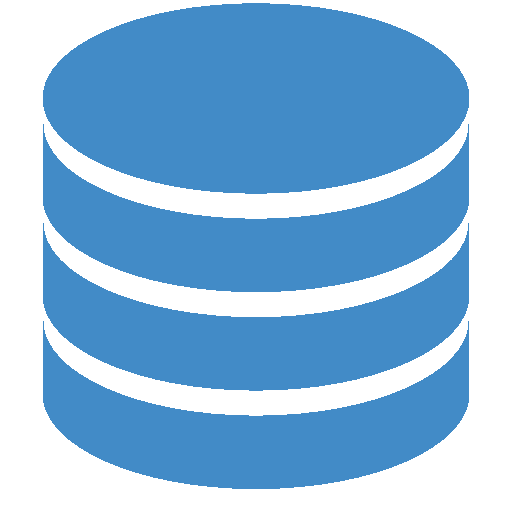 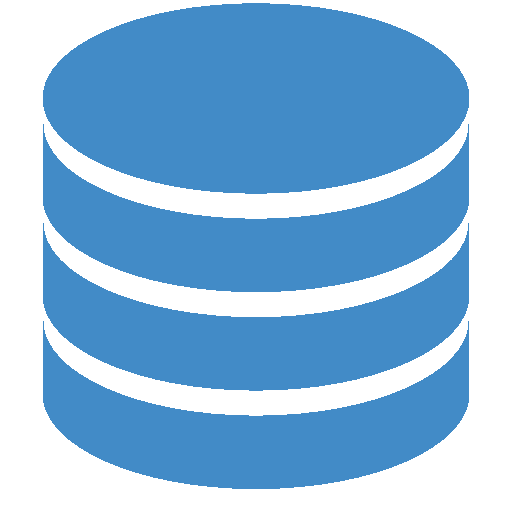 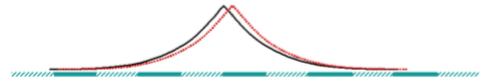 +
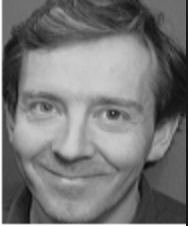 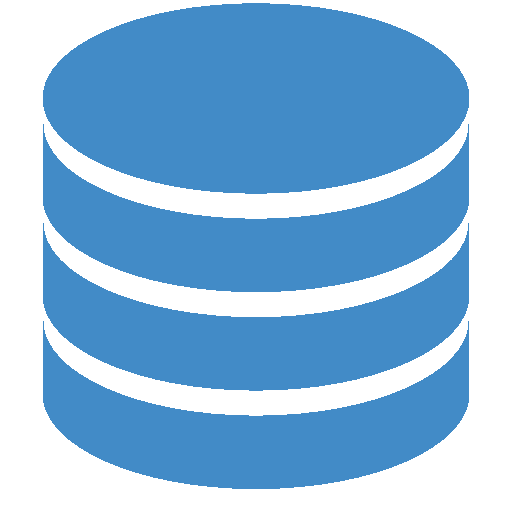 +
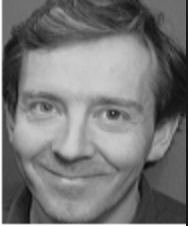 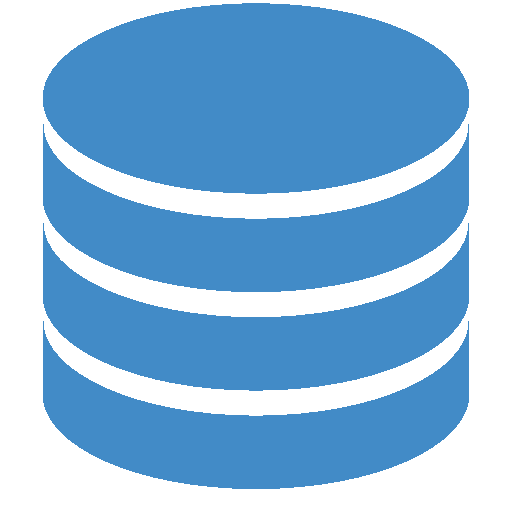 Extract Model Properties
Interact with black-box model
Infer model architecture
Hyper-parameters
Replicate model (“distillation”)

Step towards other attacks
Adversarial examples
Model inversion
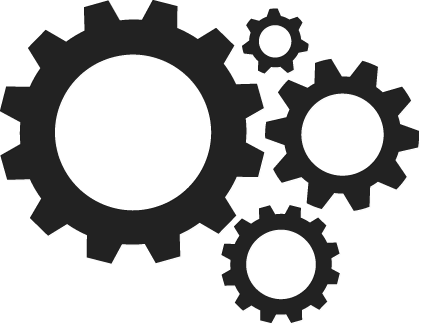 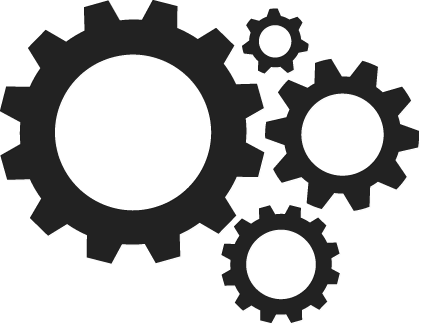 Model
M’
user
Papernot et al., “Practical Black-Box Attacks against Machine Learning”
T et al., “Stealing Machine Learning Models via Prediction APIs”
Wang & Gong, “Stealing Hyperparameters in Machine Learning”
[Speaker Notes: Violate IP. Distillation much easier than training]
Private & Verifiable Inference
Assume model can’t be shipped to users
E.g., intellectual property
Or for performance reasons

Model provider learns all the users’ queries…

Issues:
Privacy (obviously)
Integrity: targeted mistakes, disparate treatment
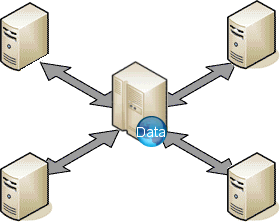 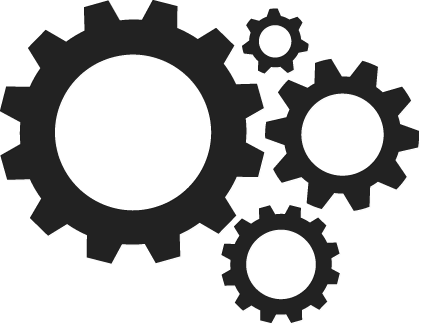 M
Cryptographic Evaluation of ML Models
Many cryptographic techniques:
Homomorhpic encryption (slow)
2PC (slowish, high communication)
Secret sharing (trust, high communication)
Zero-Knowledge Proofs (integrity only, slow)
user
Enc(x)
user
x
Enc(M(x))
M(x), proof
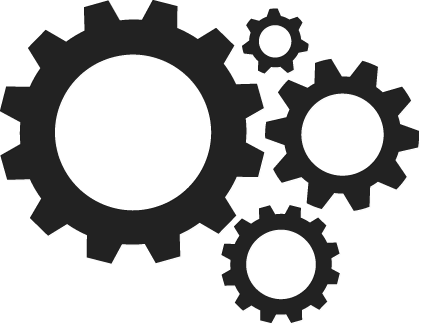 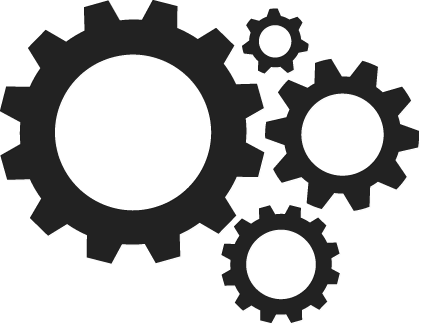 Model
Model
Corrigan-Gibbs & Boneh, “Prio: Private, Robust, and Scalable Computation of Aggregate Statistics”
Downlin et al., “CryptoNets: Applying Neural Networks to Encrypted Data with High Throughput and Accuracy”
SafetyNets: Verifiable Execution of Deep Neural Networks on an Untrusted Cloud
Evaluating Models on Trusted Hardware
Encrypted query
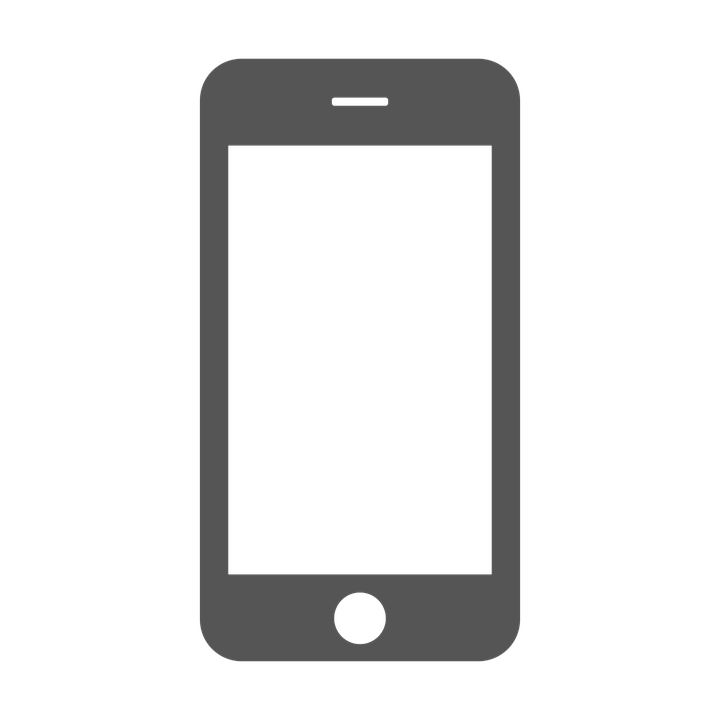 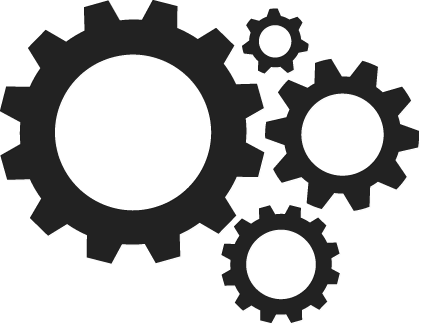 Model
Encrypted result
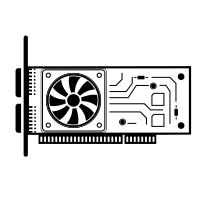 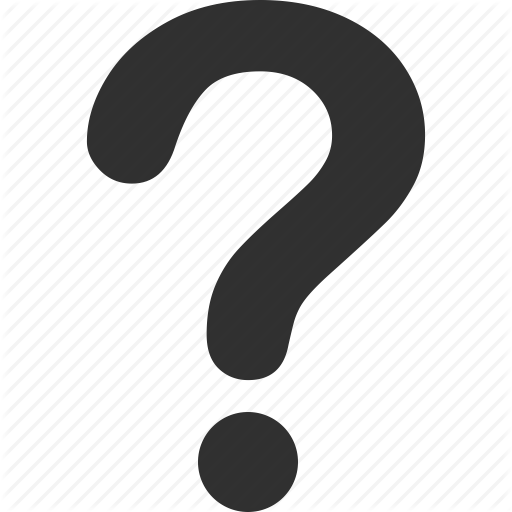 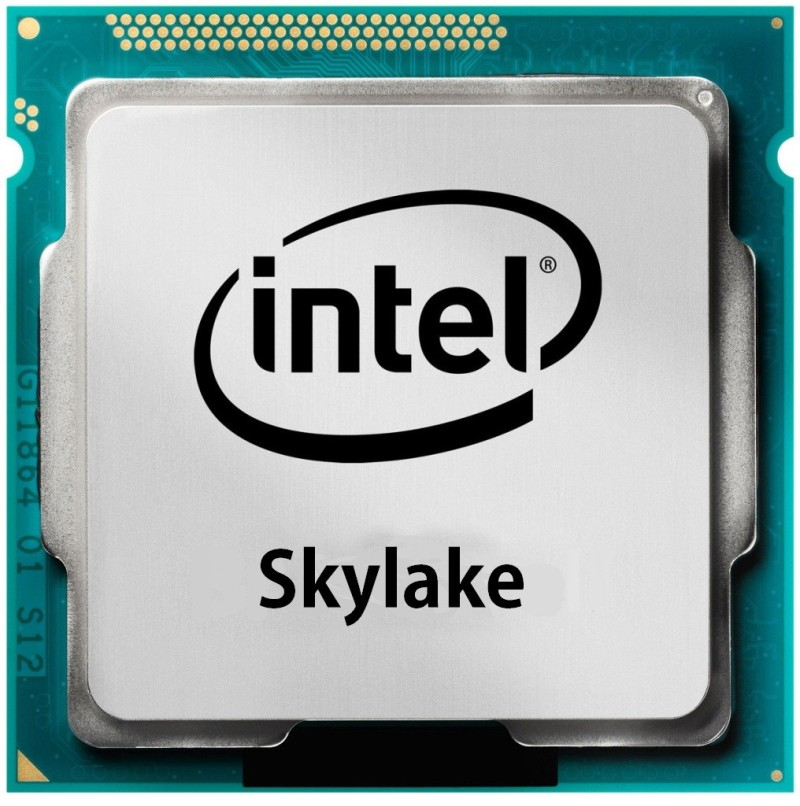 Attestation + key-exchange
Schuster et al., “VC3: Trustworthy data analytics in the cloud using SGX”
Ohrimenko et al., “Oblivious multi-party machine learning on trusted processors”
Hunt et al., “Chiron: Privacy-preserving Machine Learning as a Service”
SLALOM: Fast Inference on Trusted Hardware
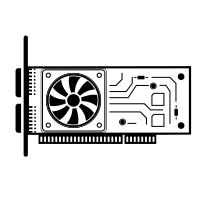 Compute this matrix multiply!
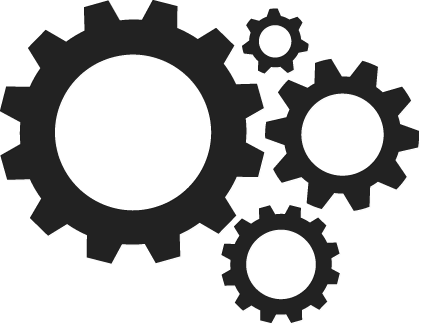 encrypted 
query
Model
Here you go
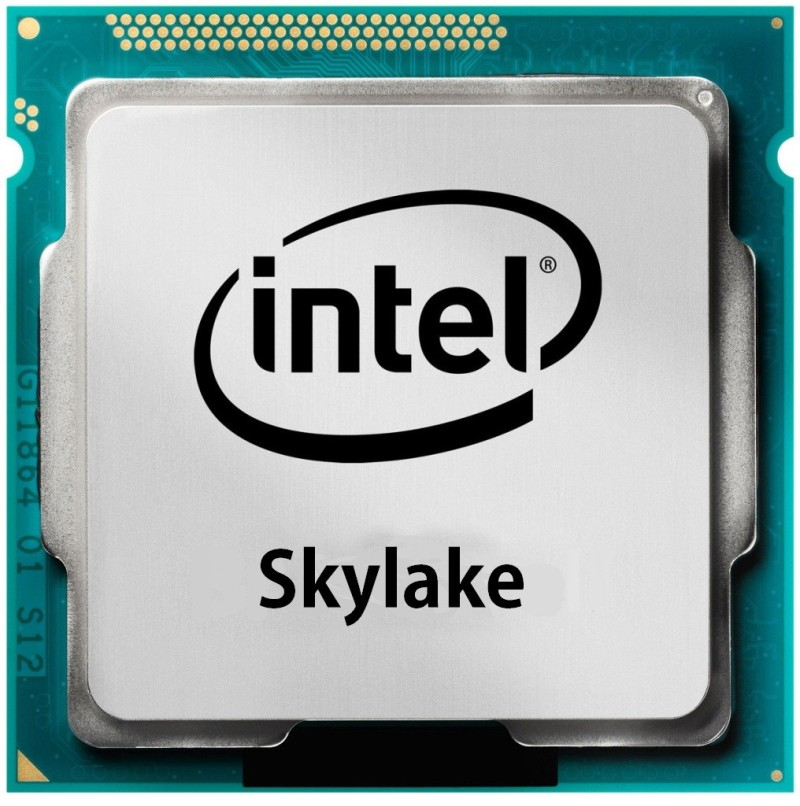 Speed: Matrix multiply is >90% of the computation in a DNN
Integrity: Fast verification algorithm for A*B=C (Freivald)
Privacy: W*(X+R) = W*X + W*R
pre-computed offline
Enc(X) “one time pad”
[Speaker Notes: Why not use this protocol without trusted hardware:
User might not know the model
High communication cost, but LOCAL]
Summary
Collaborative training / inference
=> many attacks on privacy and integrity

Defending against these attacks is hard!
Robust statistics 
Data poisoning, adversarial examples
Cryptography & trusted hardware 
Private + verifiable computations
Differential privacy 
Membership inference
THANKS